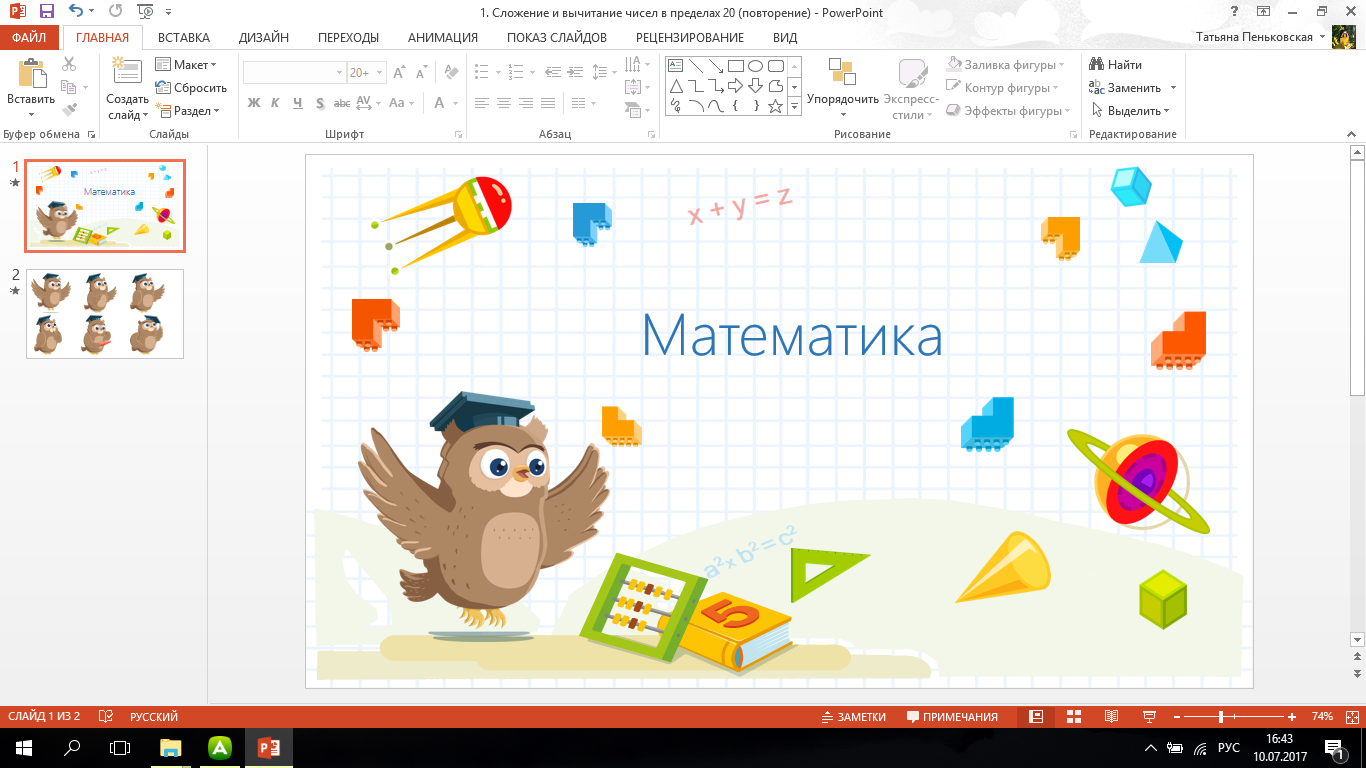 Здравствуйте, ребята! 
Я рада новой встрече с вами!
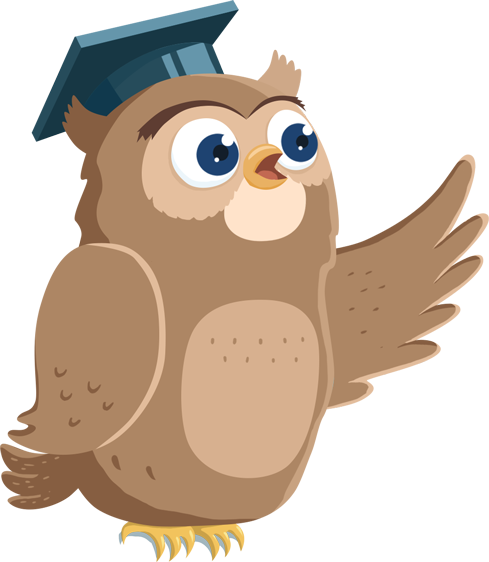 Найдите тему нашего урока на стр. 61 учебника. Чему мы будем учиться на уроке?
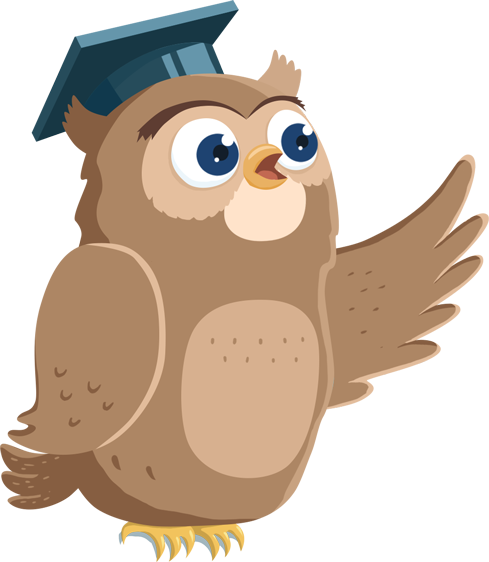 Найдите выражения - «друзей» - с одинаковыми значениями
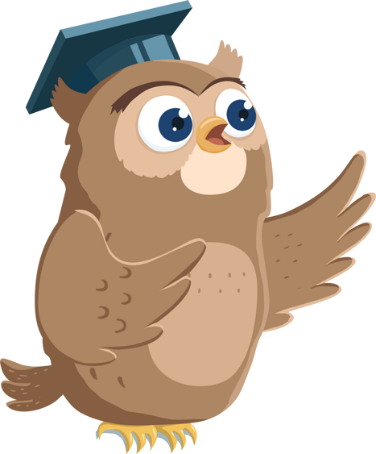 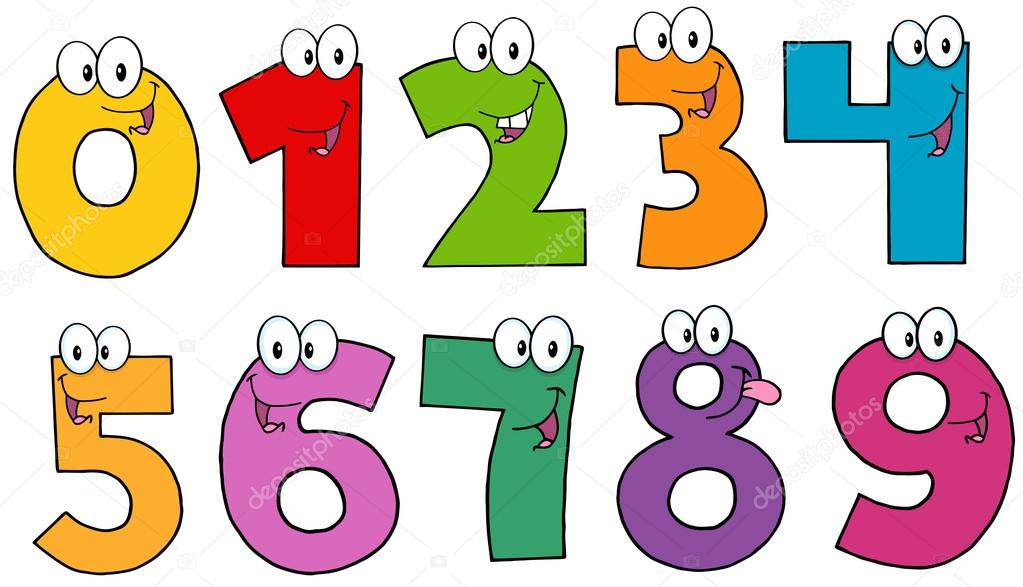 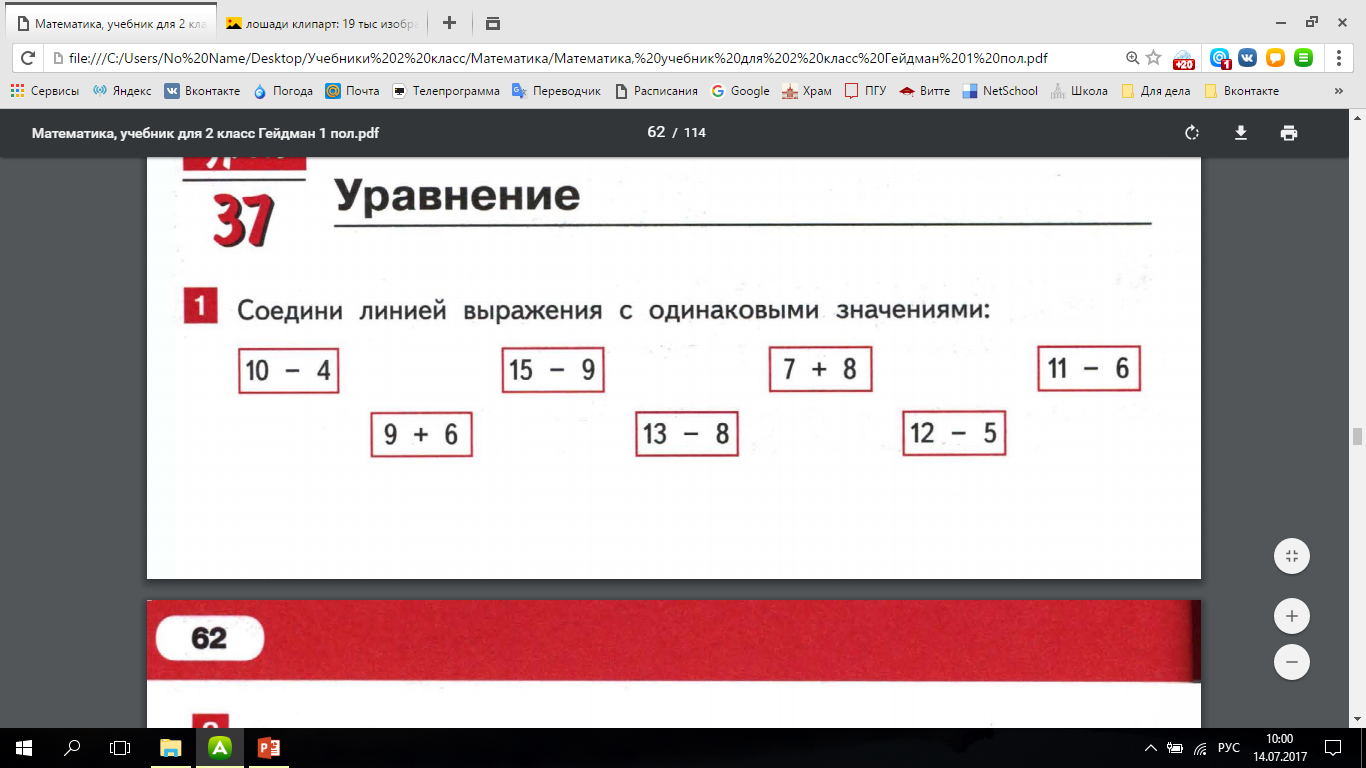 Что нужно сделать в №2?
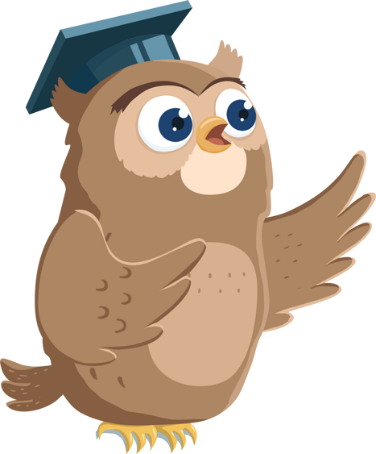 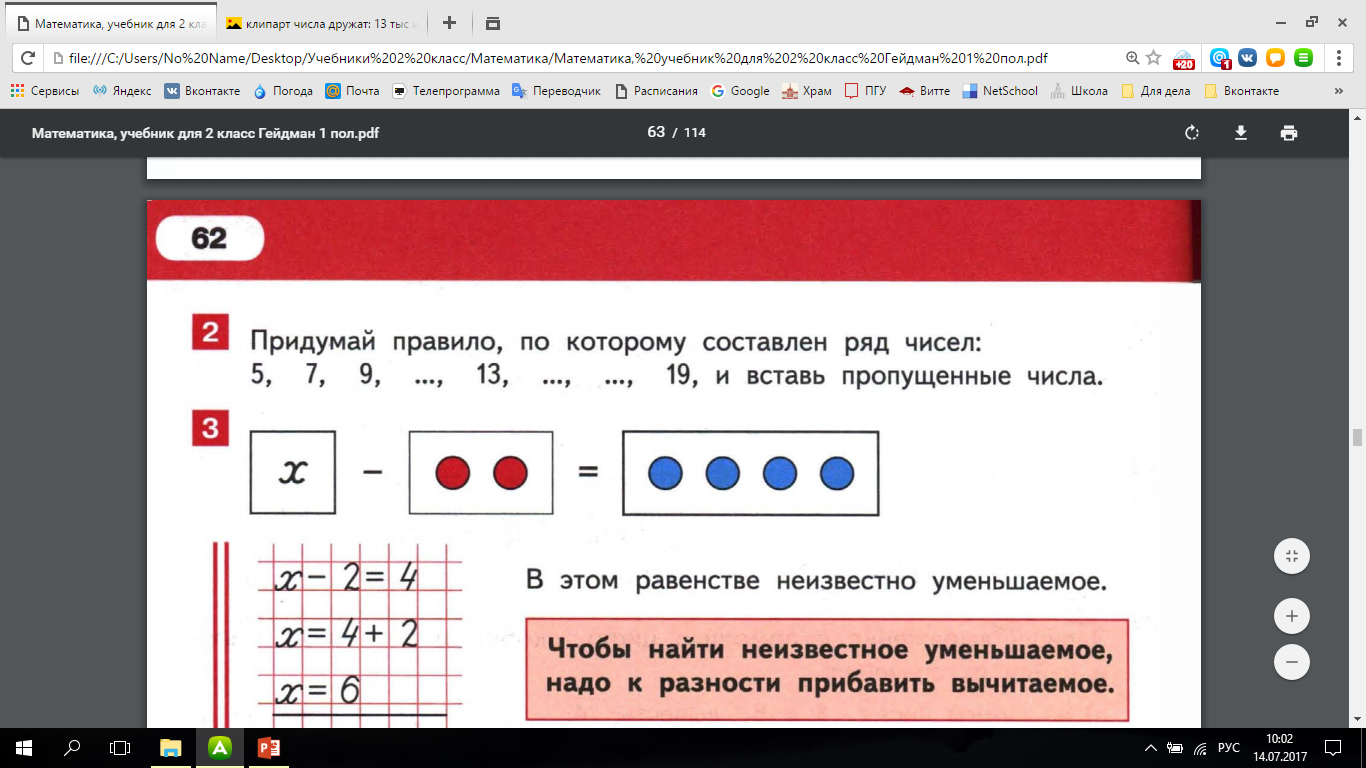 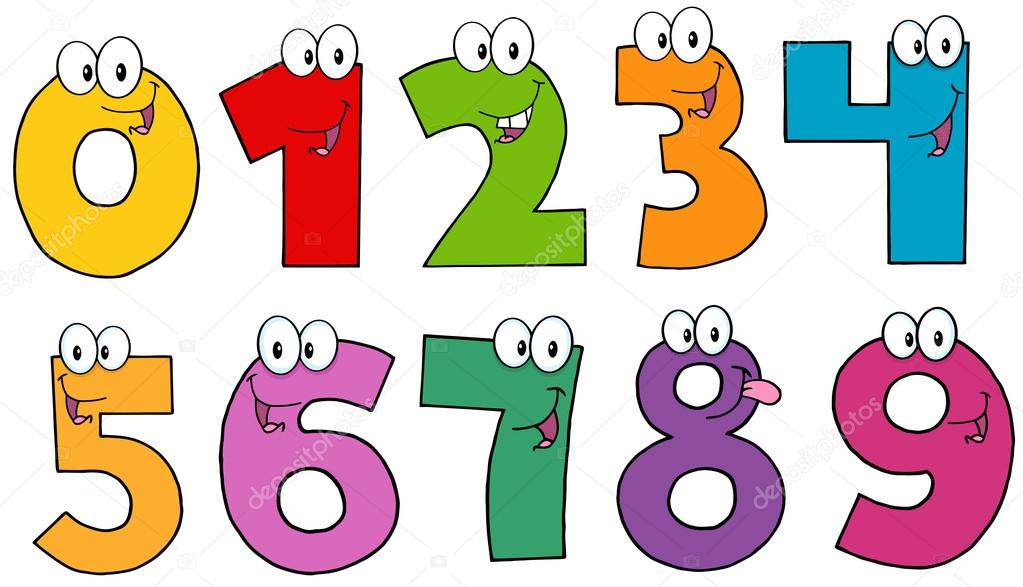 Что «спряталось» под квадратом с х?
Как вы догадались, что уменьшаемое - 
это два красных круга и четыре синих?
Какой компонент неизвестен в уравнении?
Давайте вспомним, как называются компоненты при вычитании.
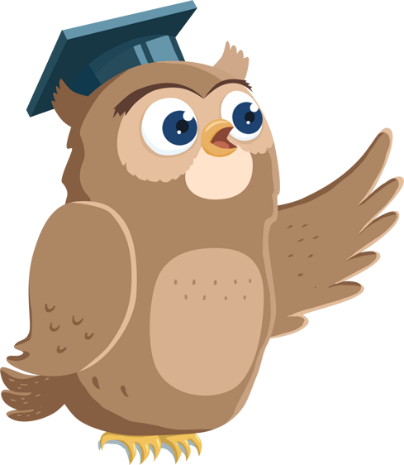 9 - 3 = 6
уменьшаемое
разность
вычитаемое
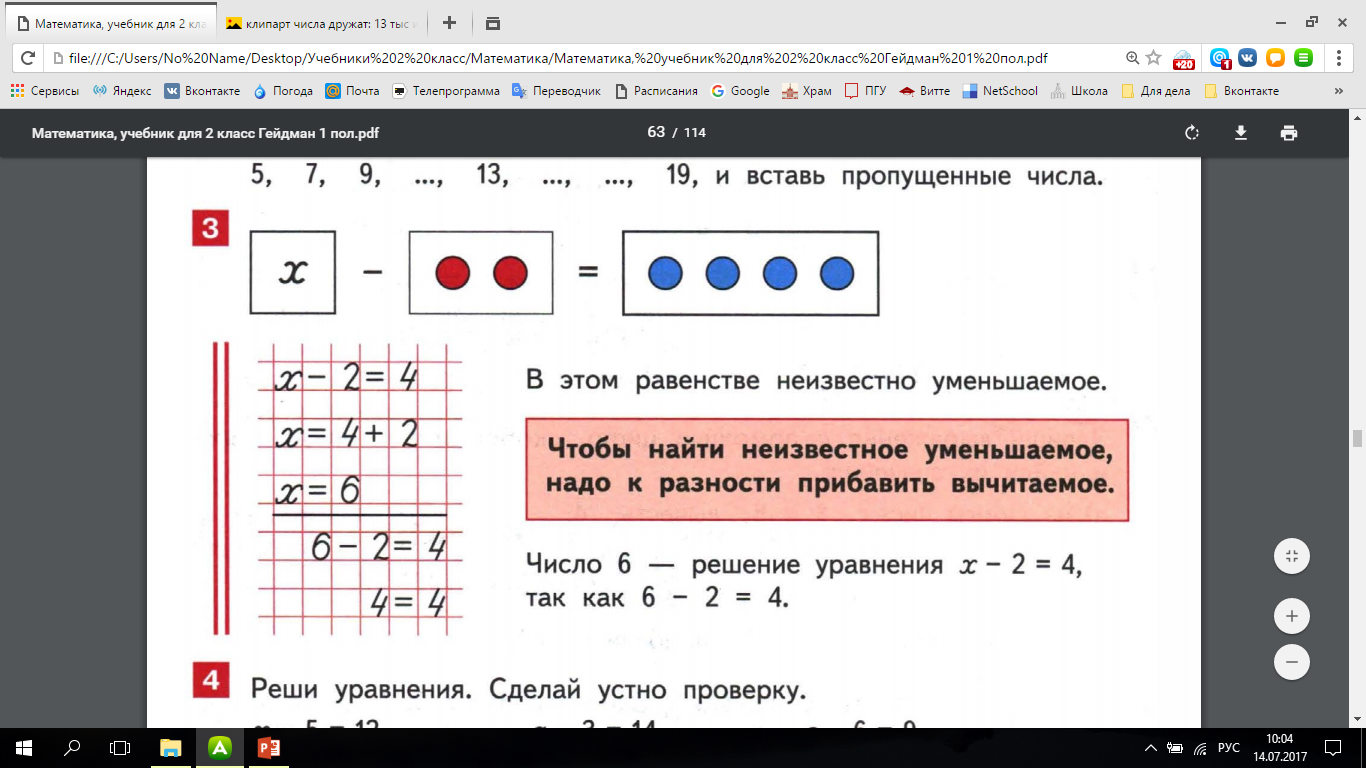 Кто уже понял, как найти неизвестное уменьшаемое?
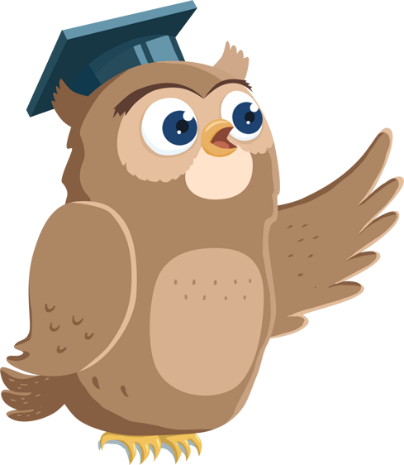 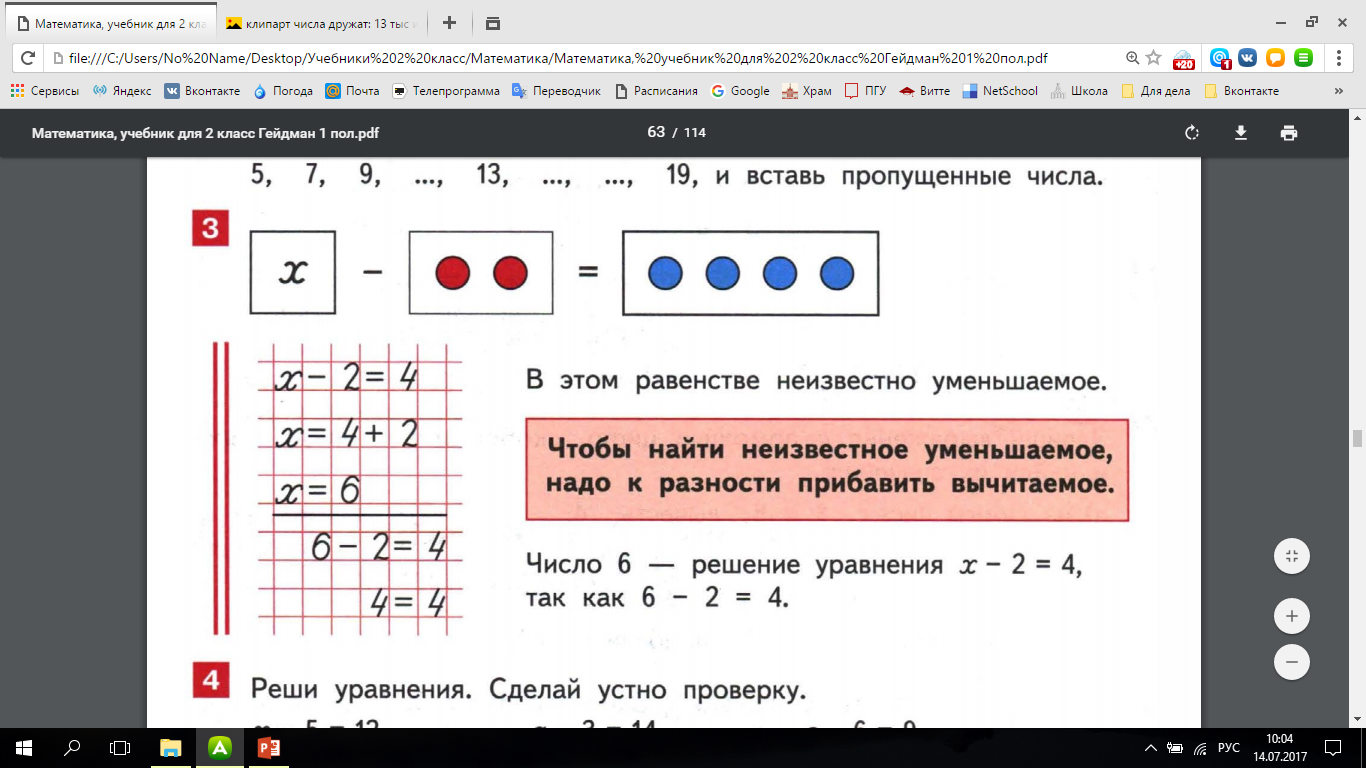 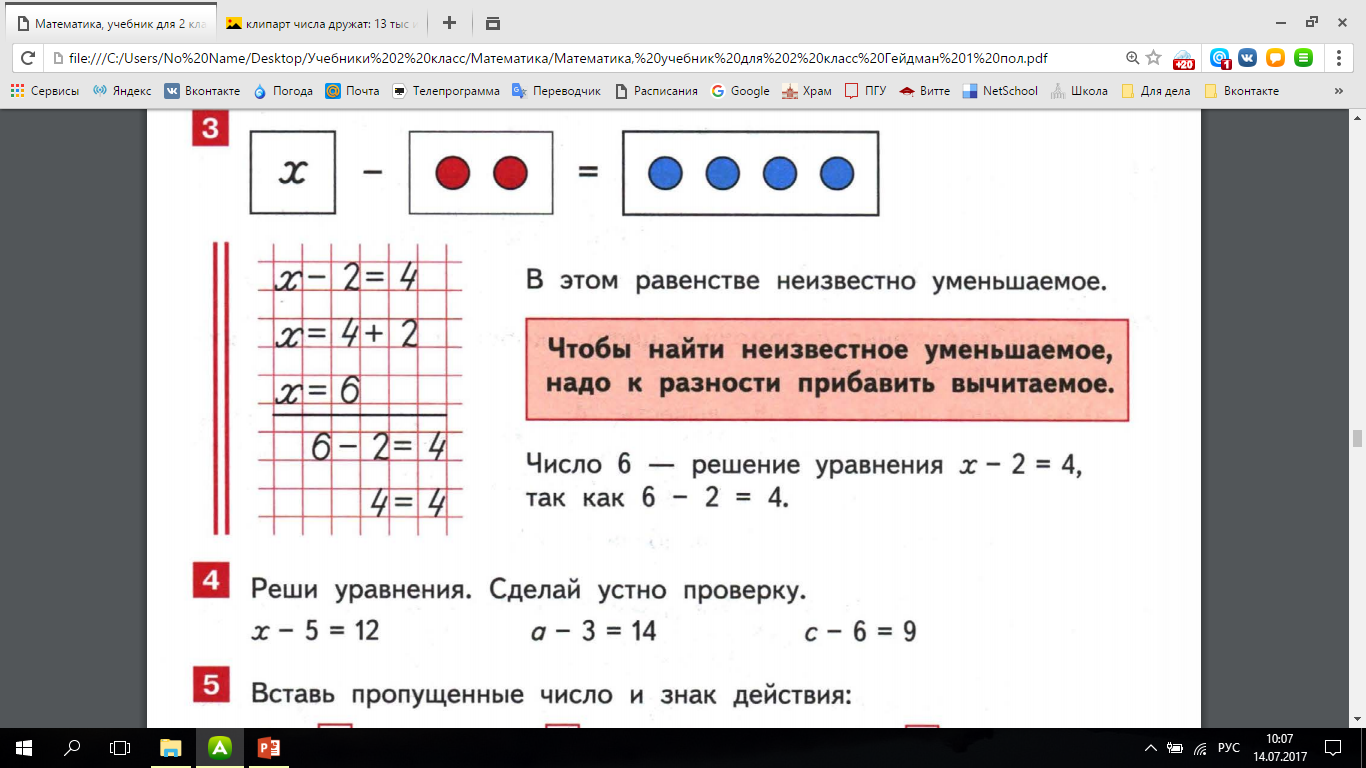 Чтобы найти неизвестное уменьшаемое, нужно …
… к вычитаемому прибавить разность.
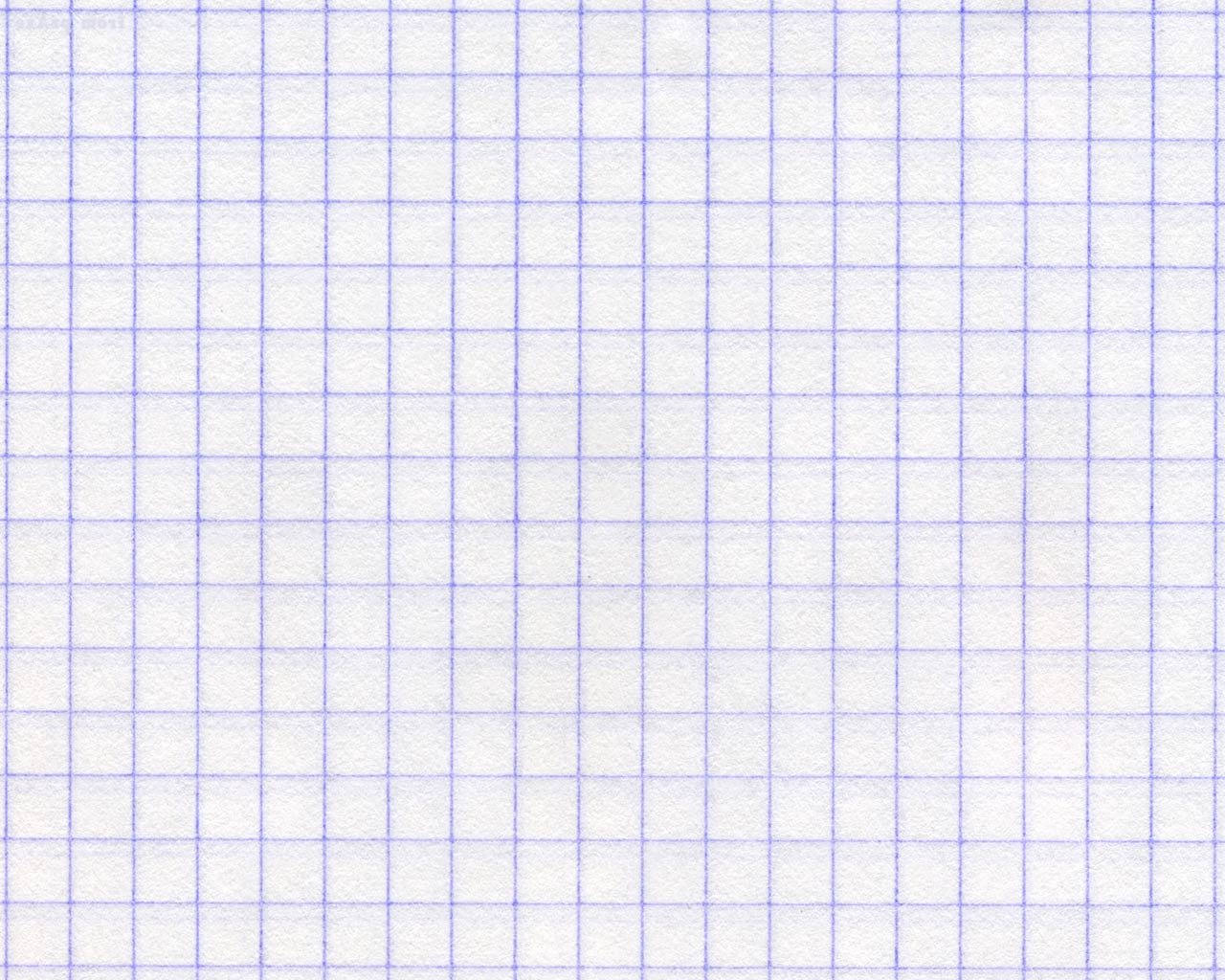 Решим уравнения.
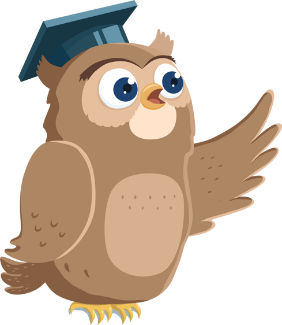 х -  5  = 1 2
а -  3  = 1 4
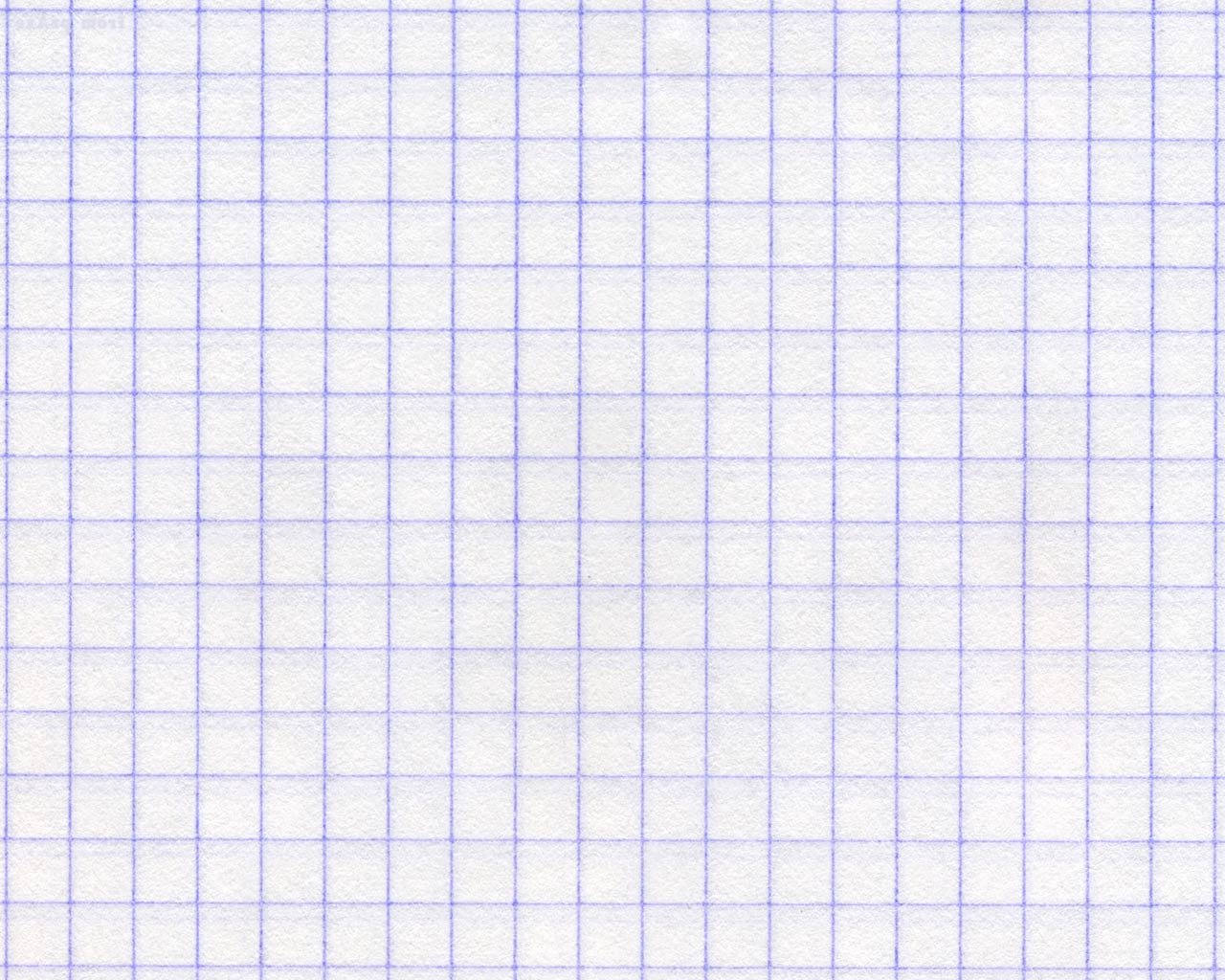 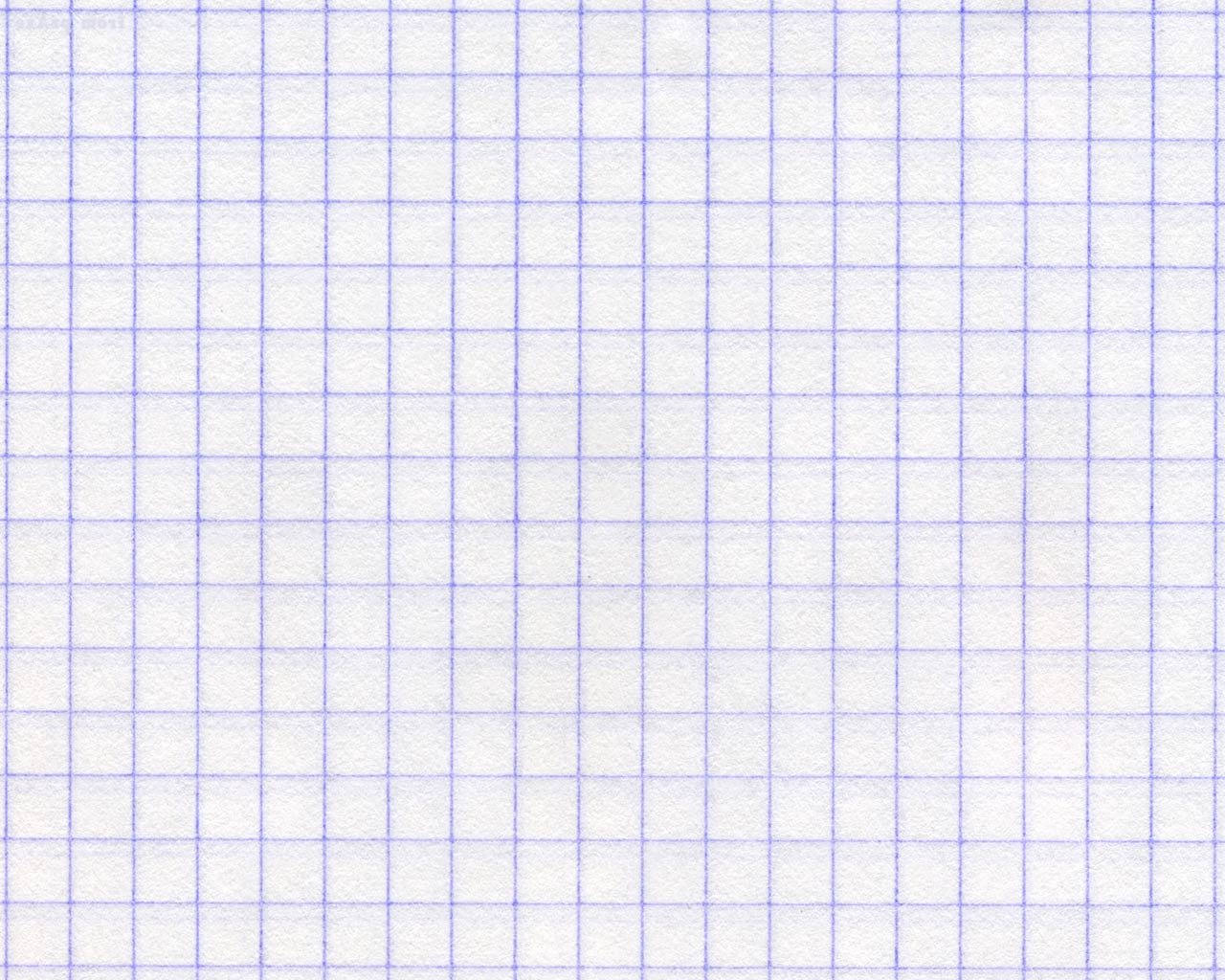 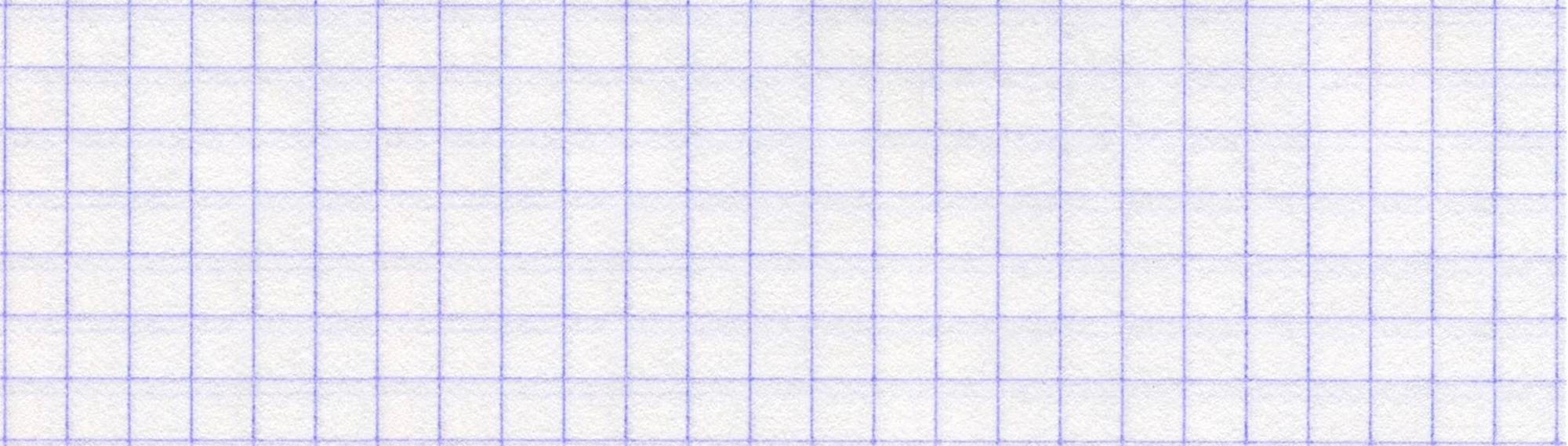 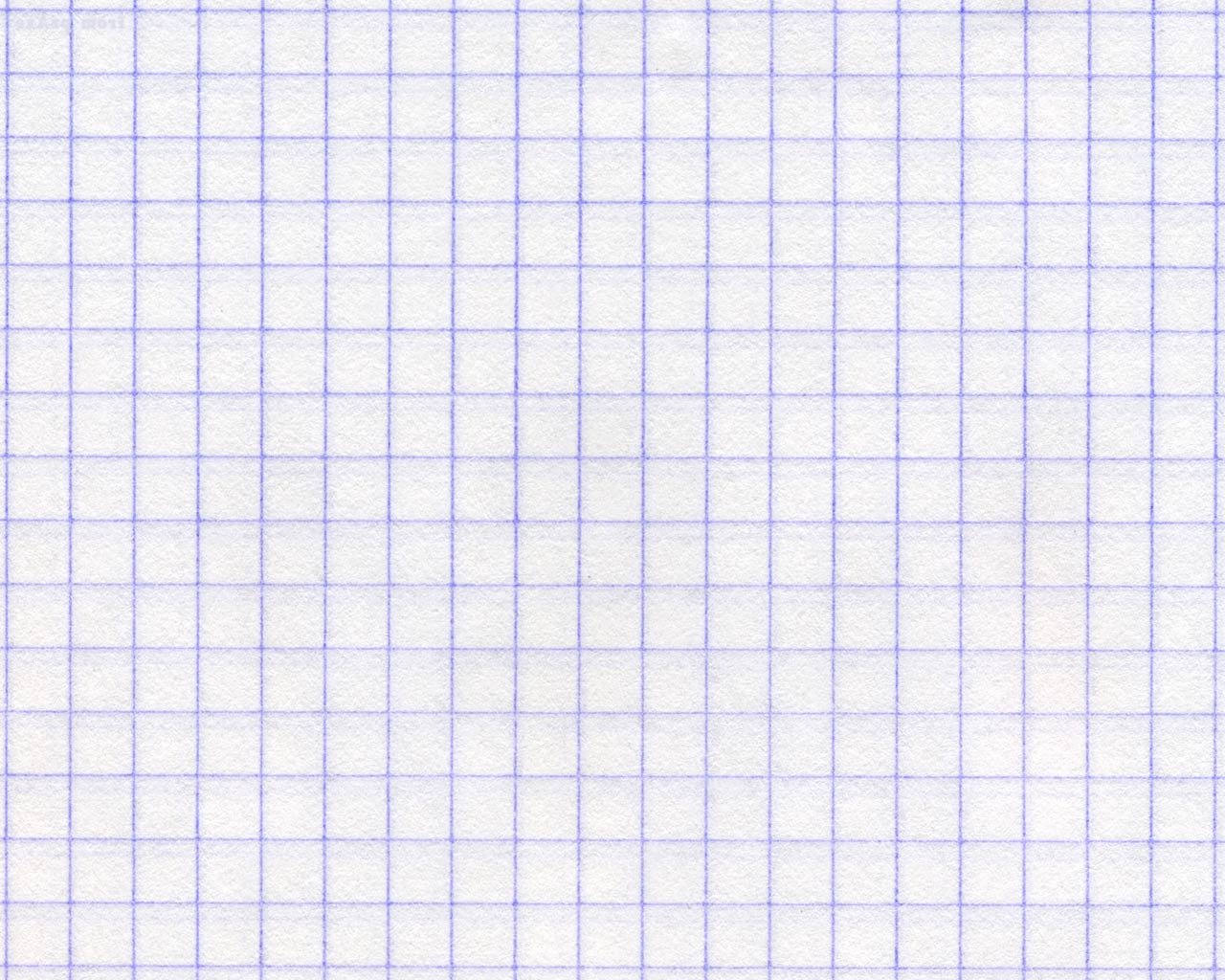 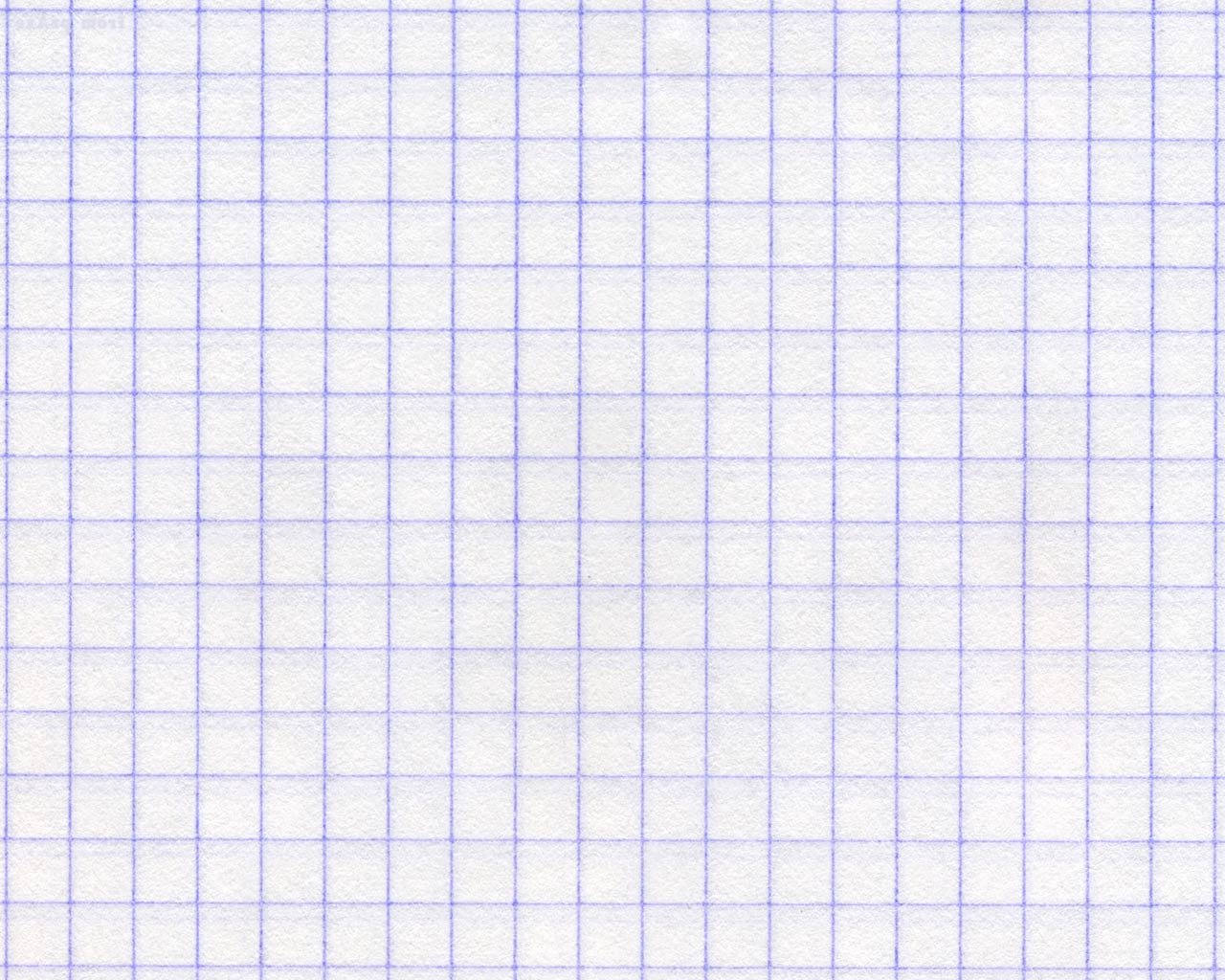 Какие числа и знаки «потерялись»?
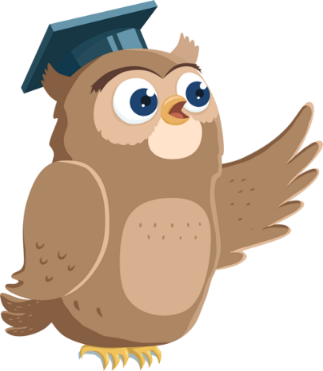 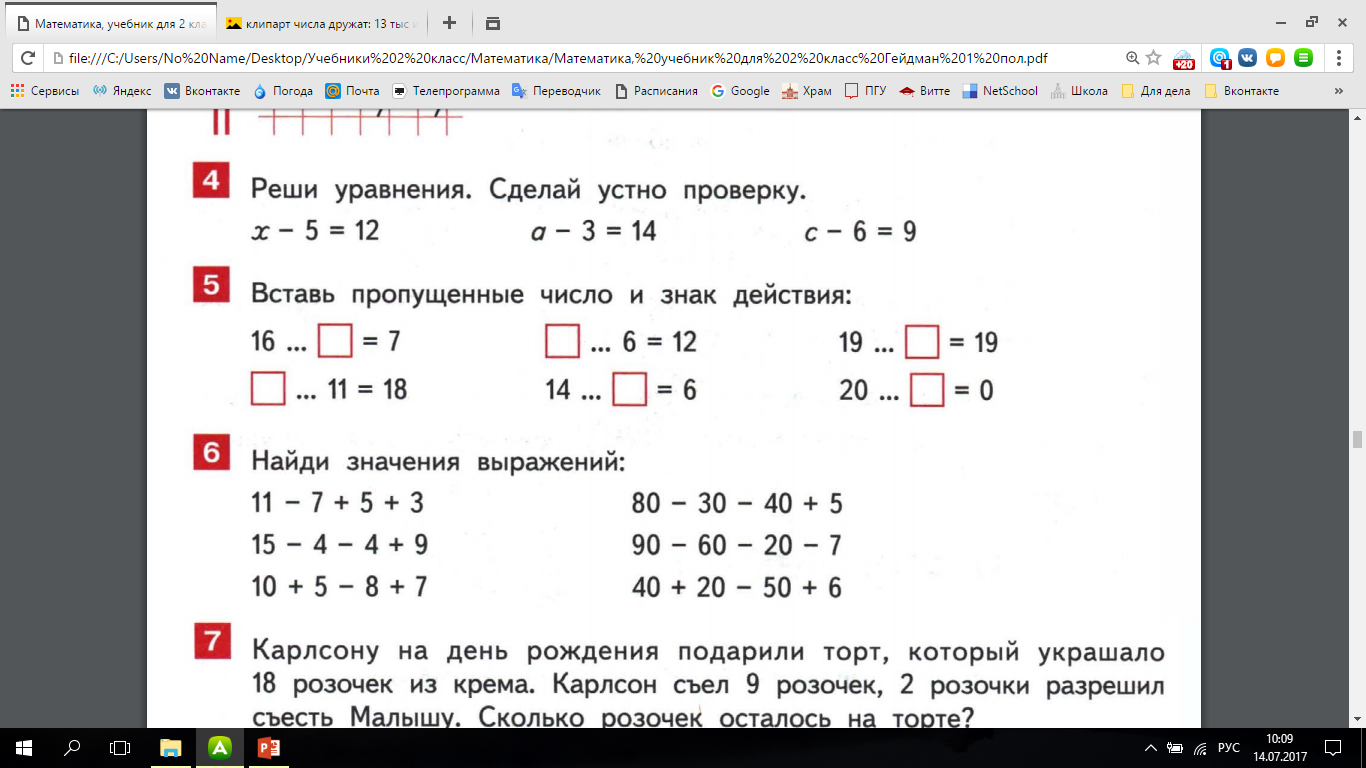 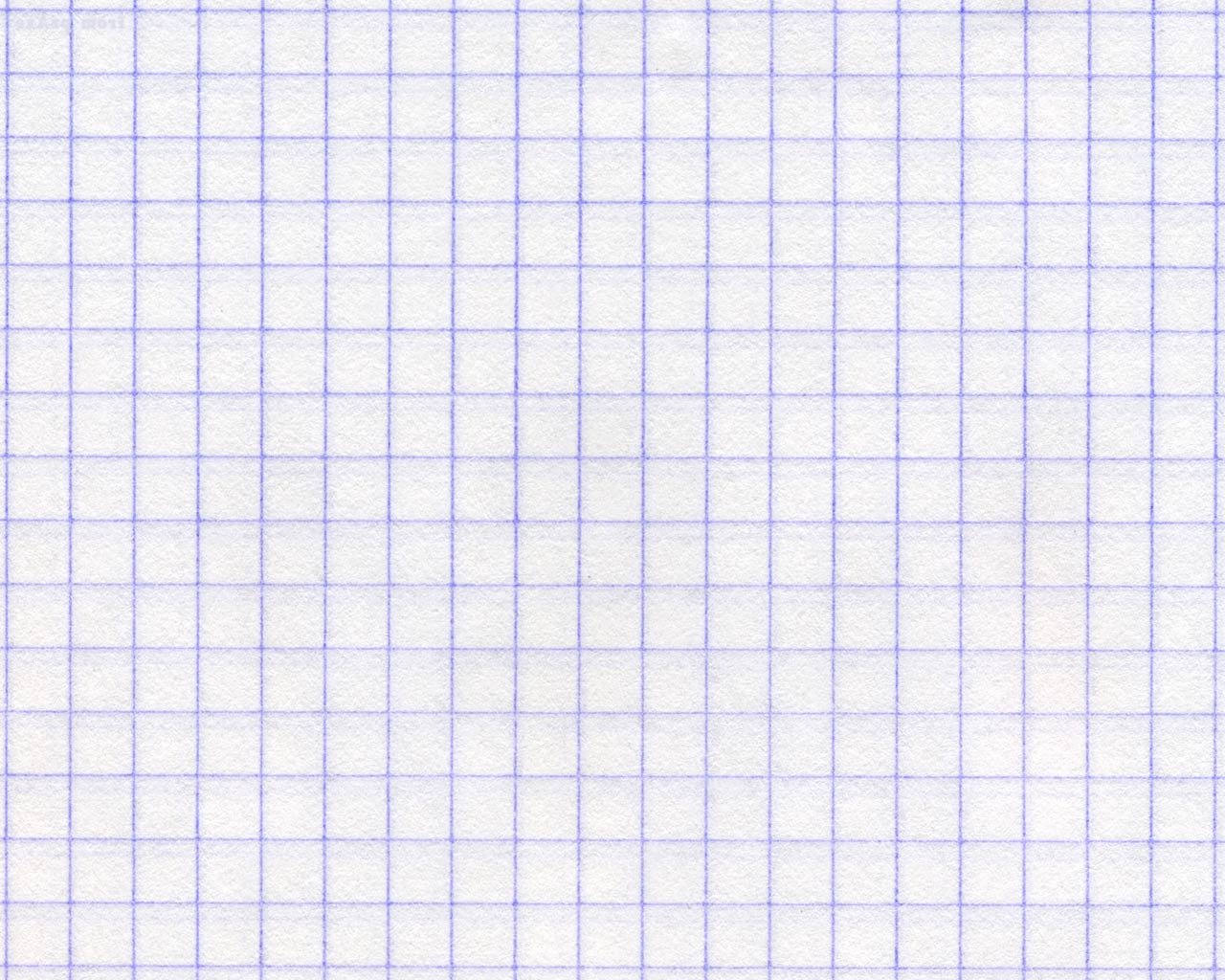 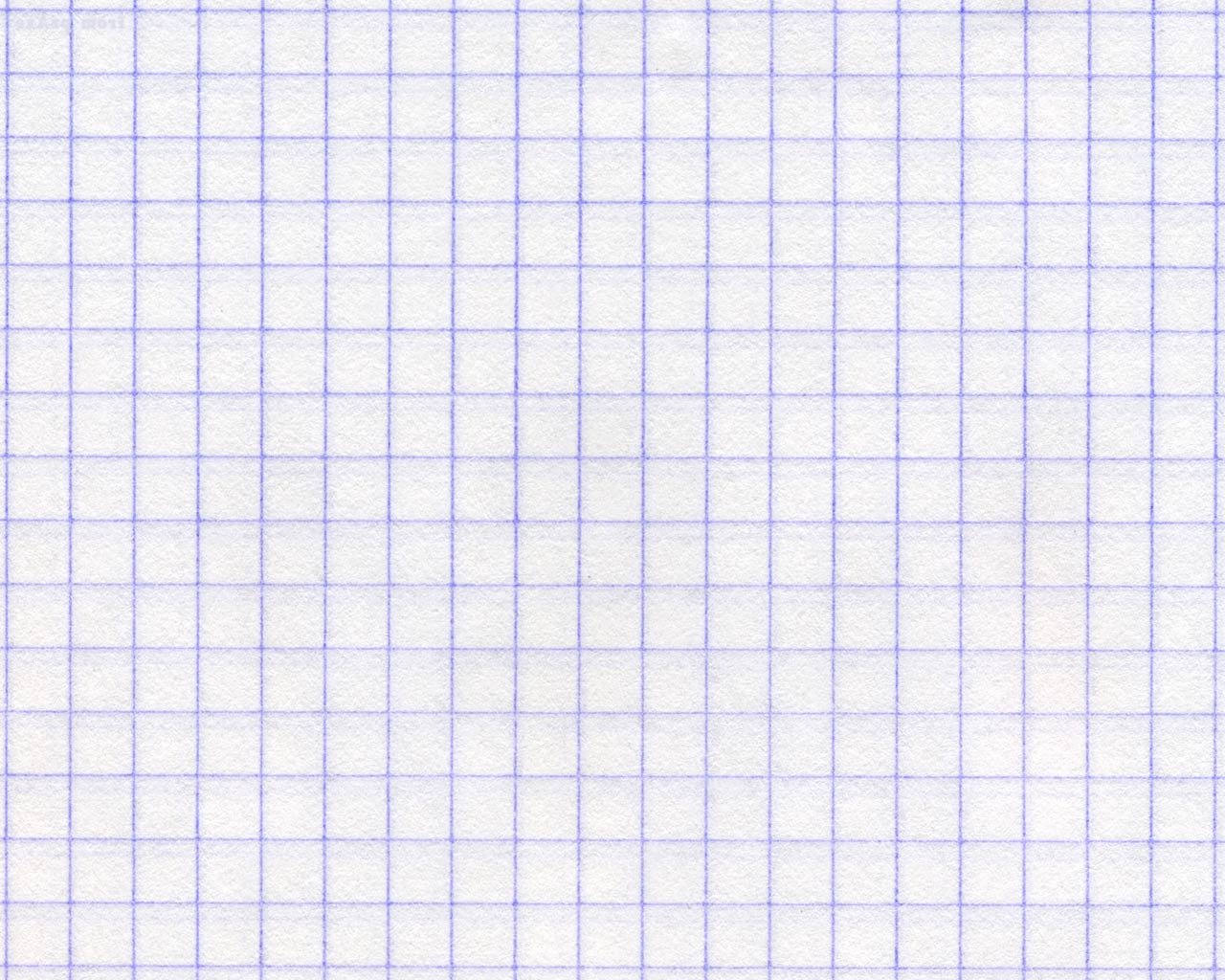 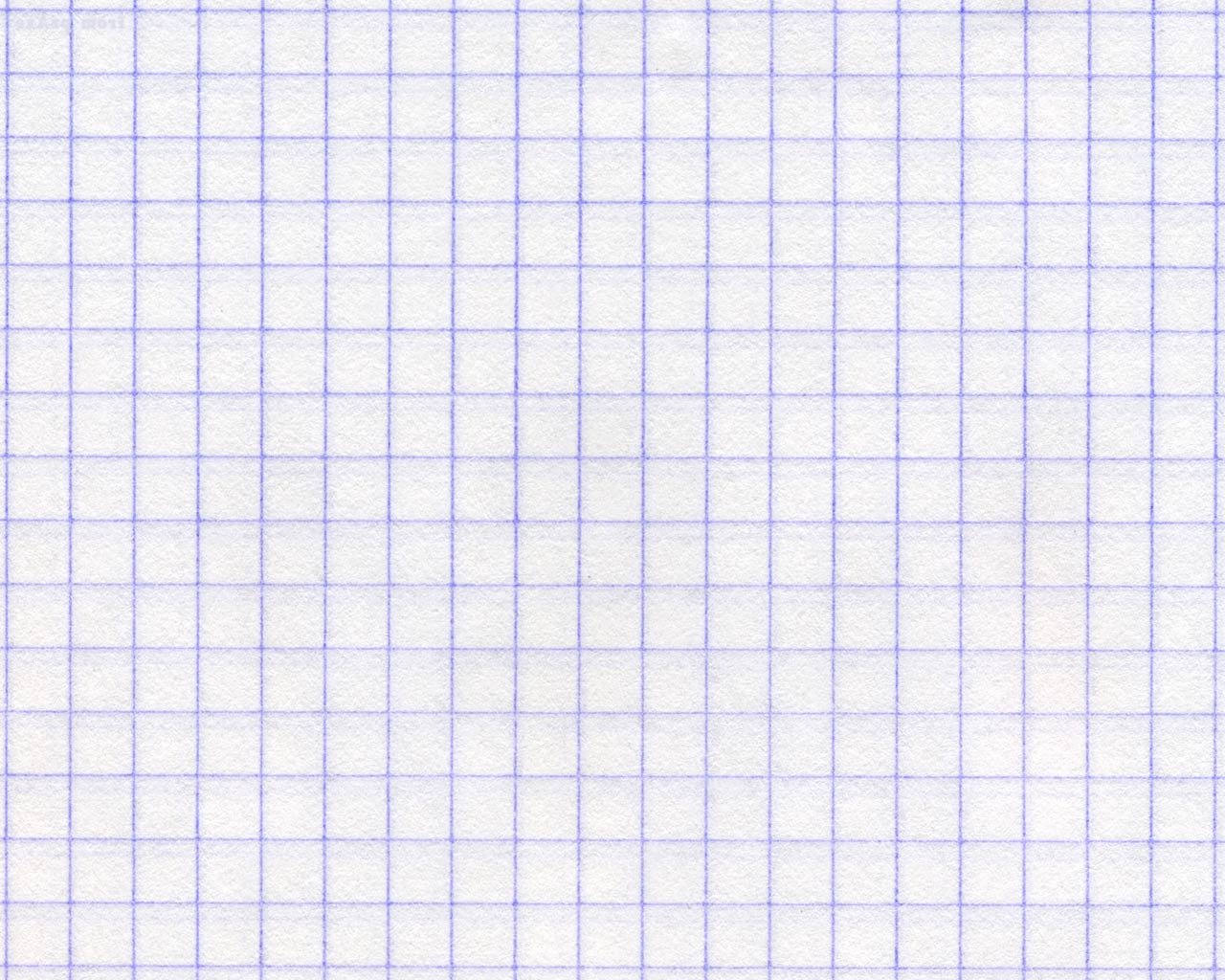 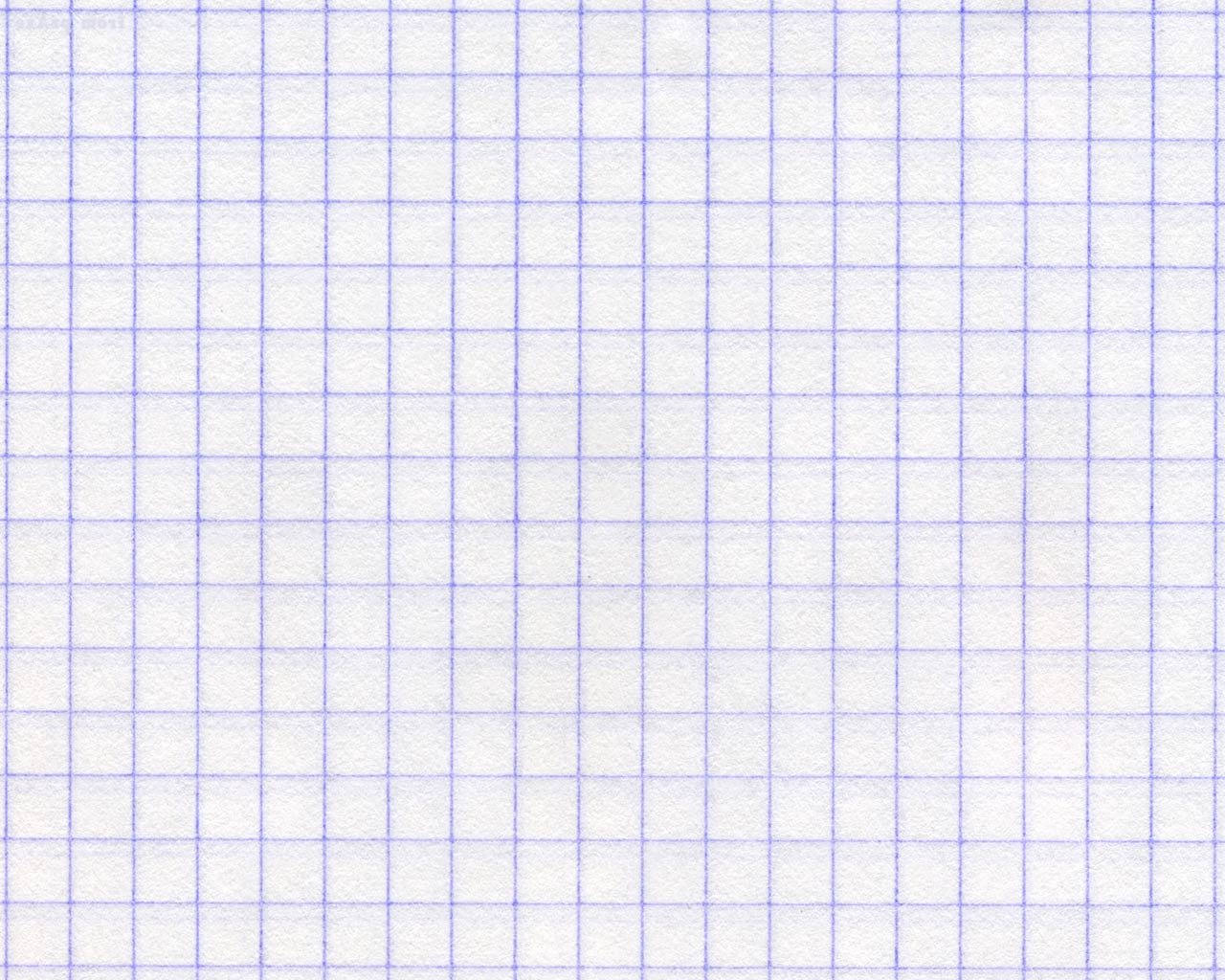 Поработаем самостоятельно.
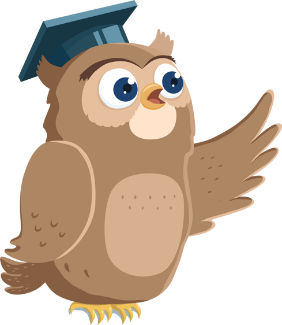 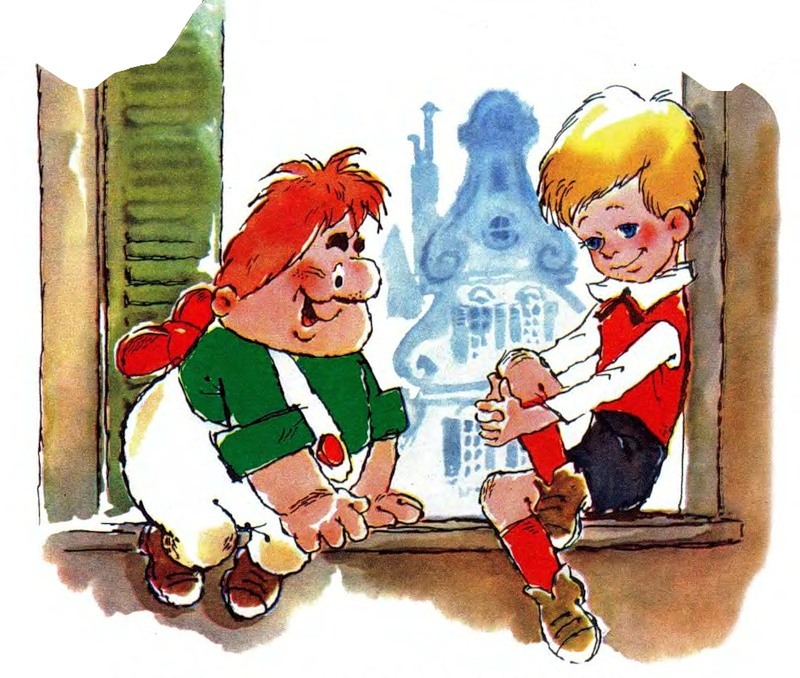 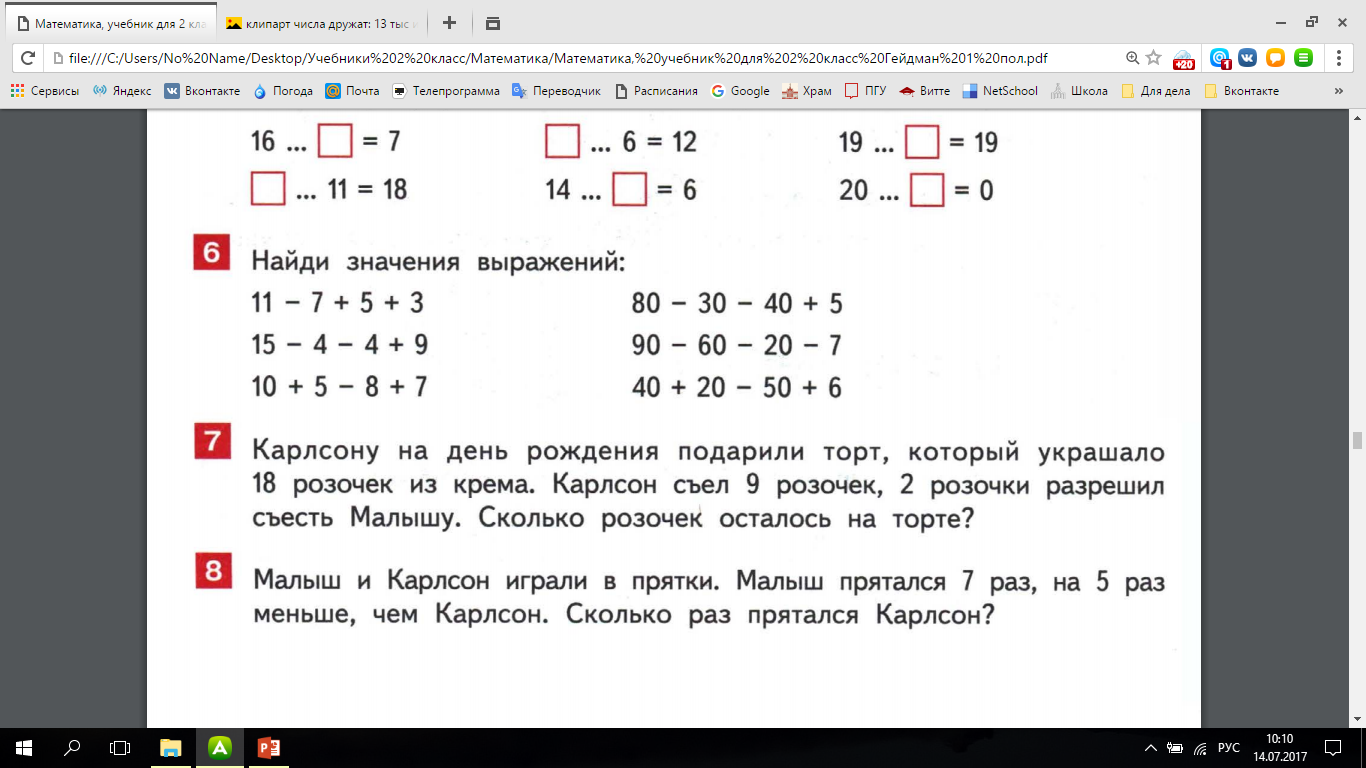 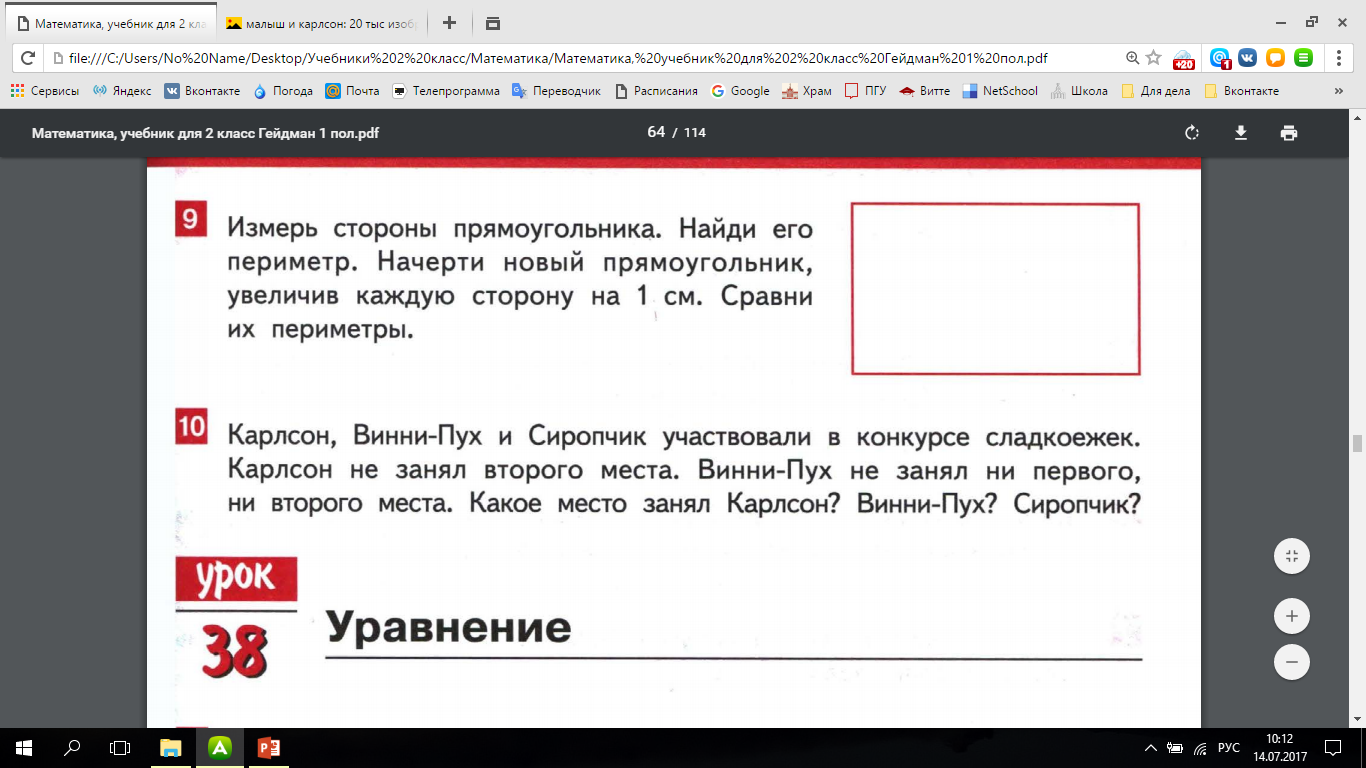 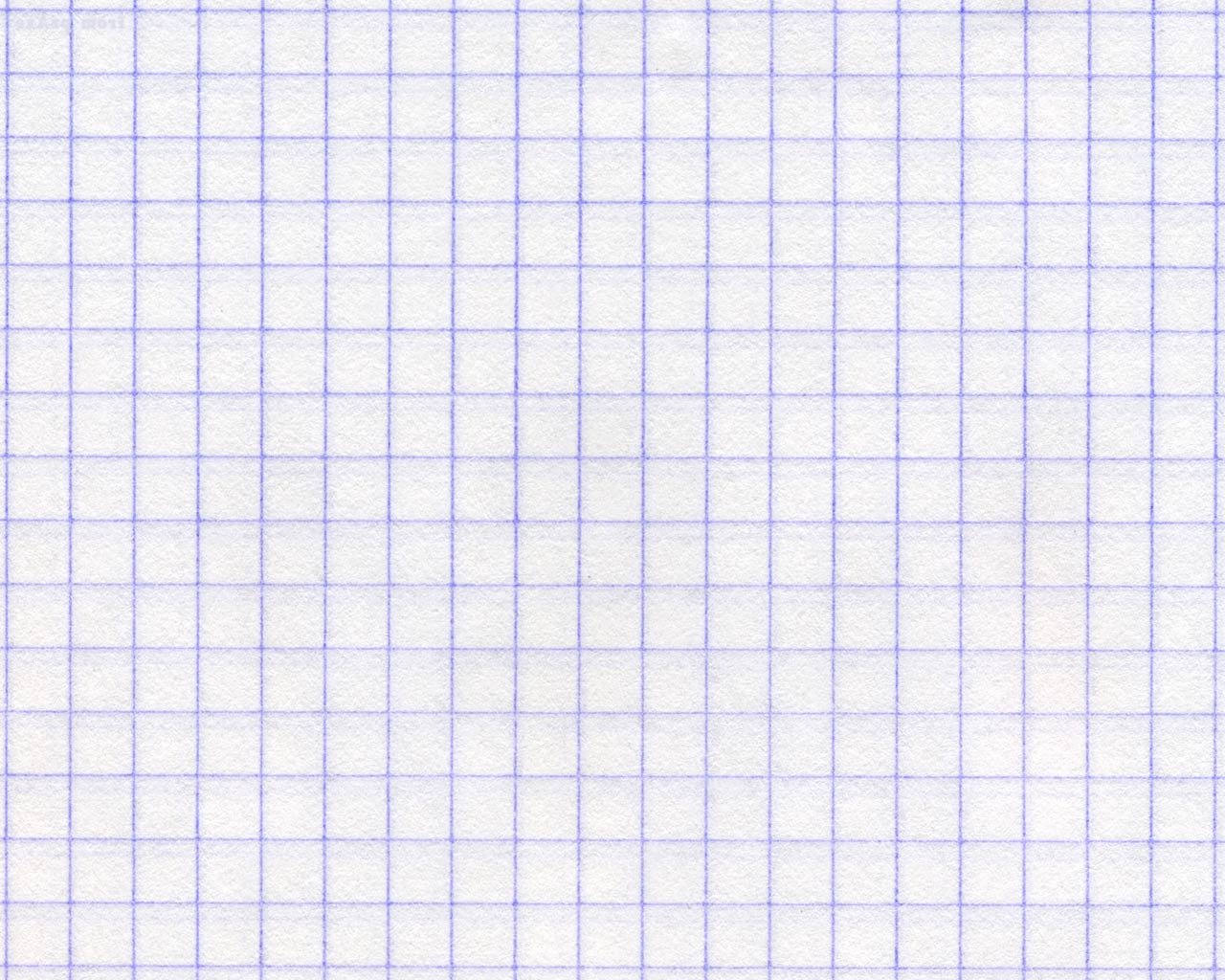 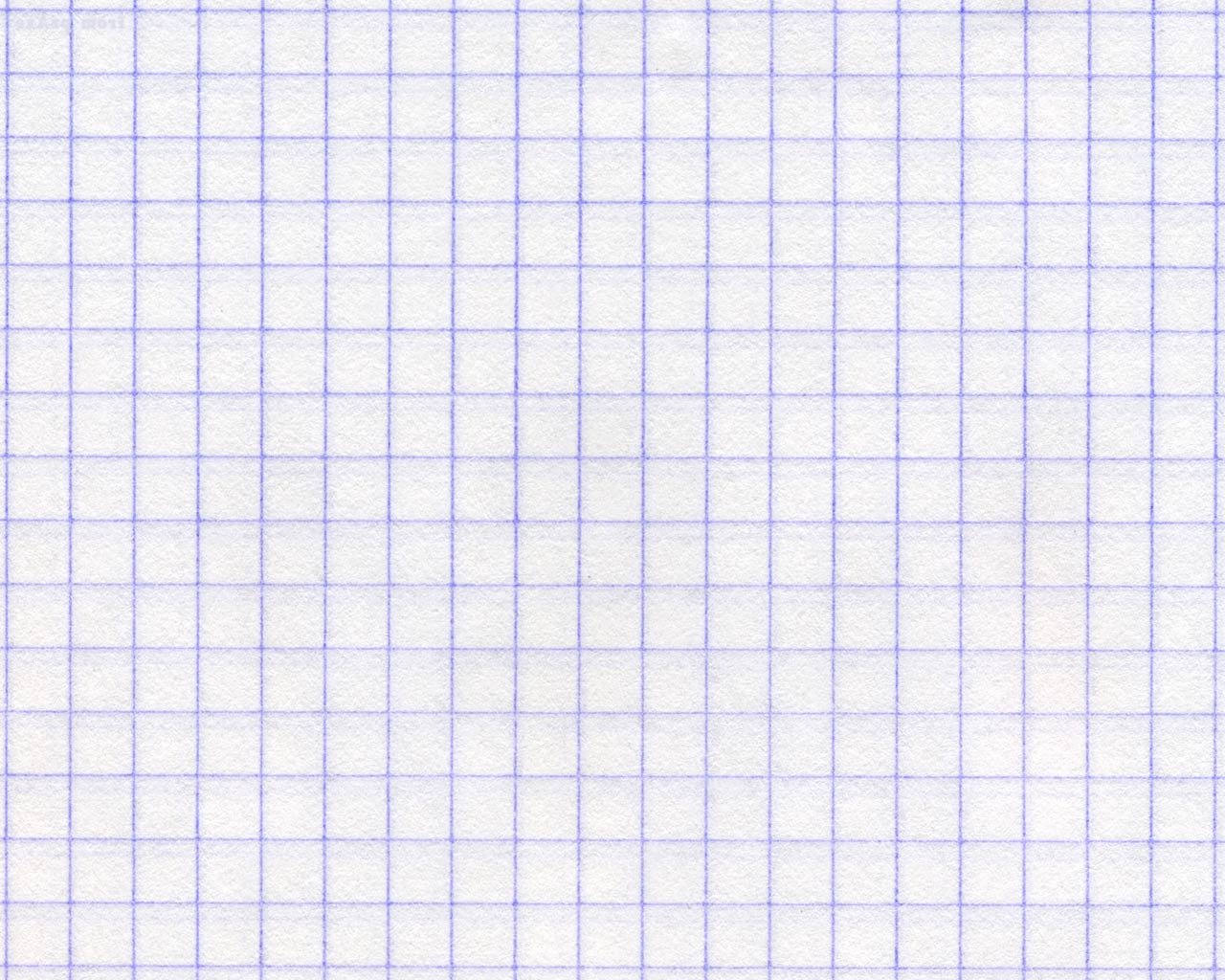 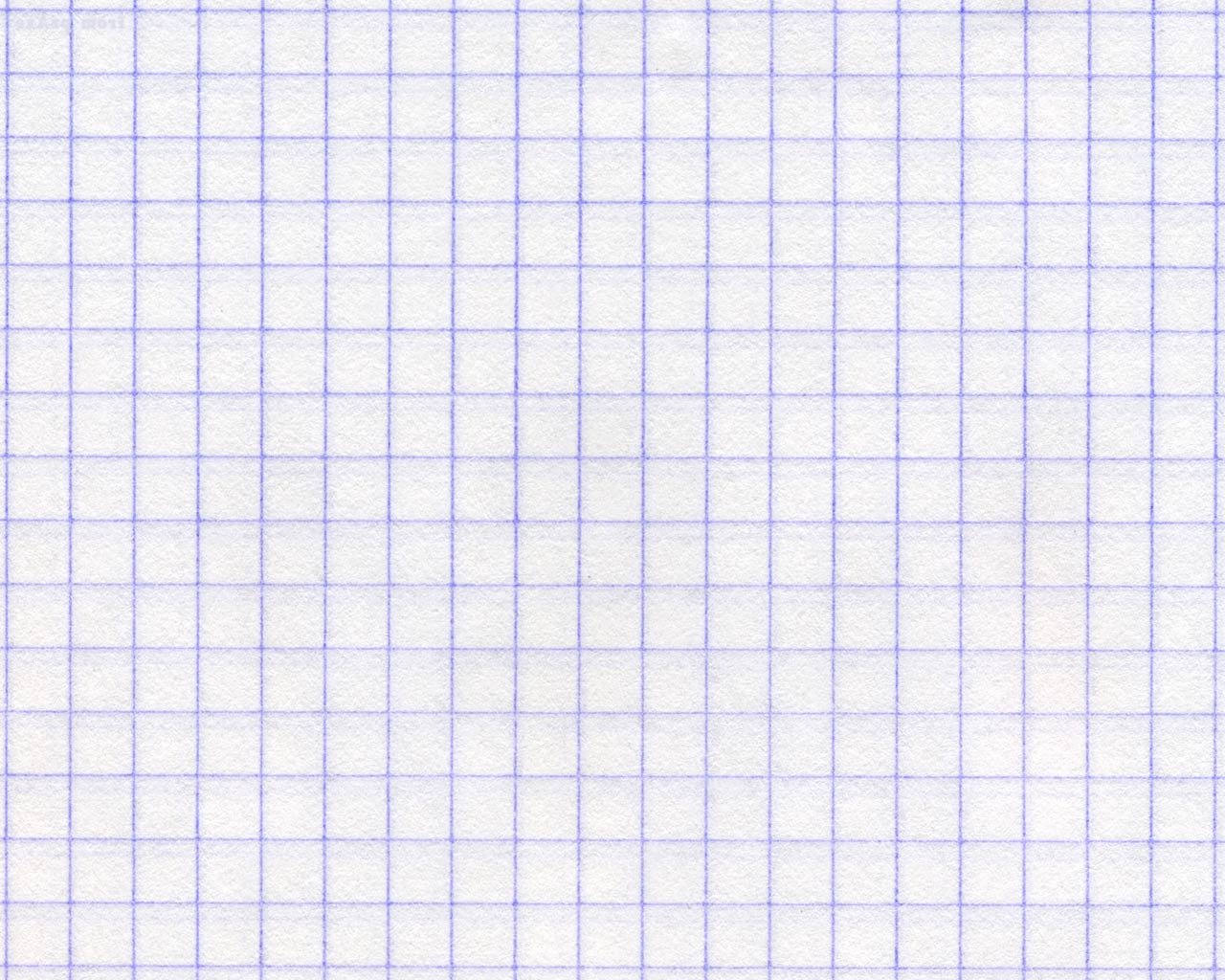 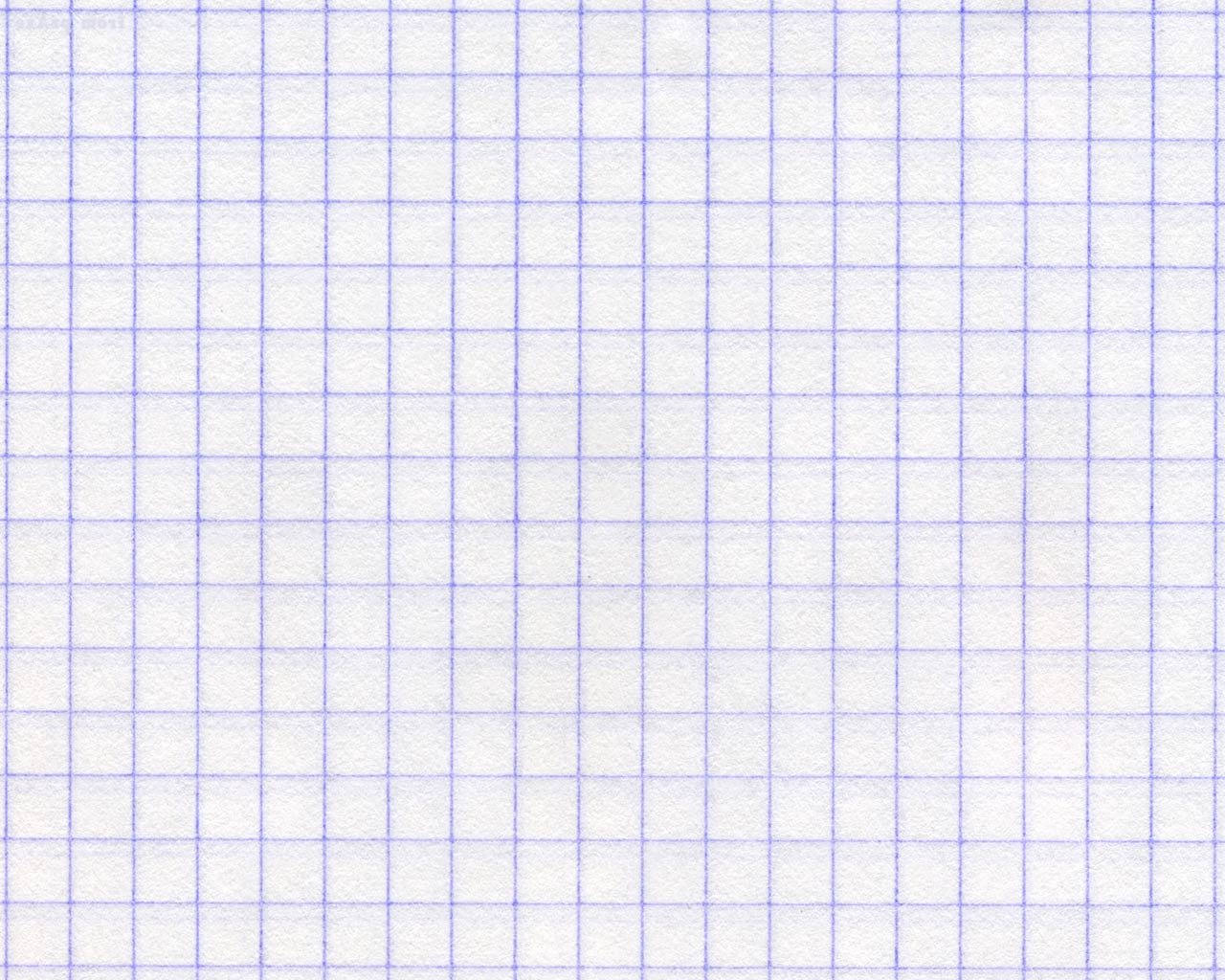 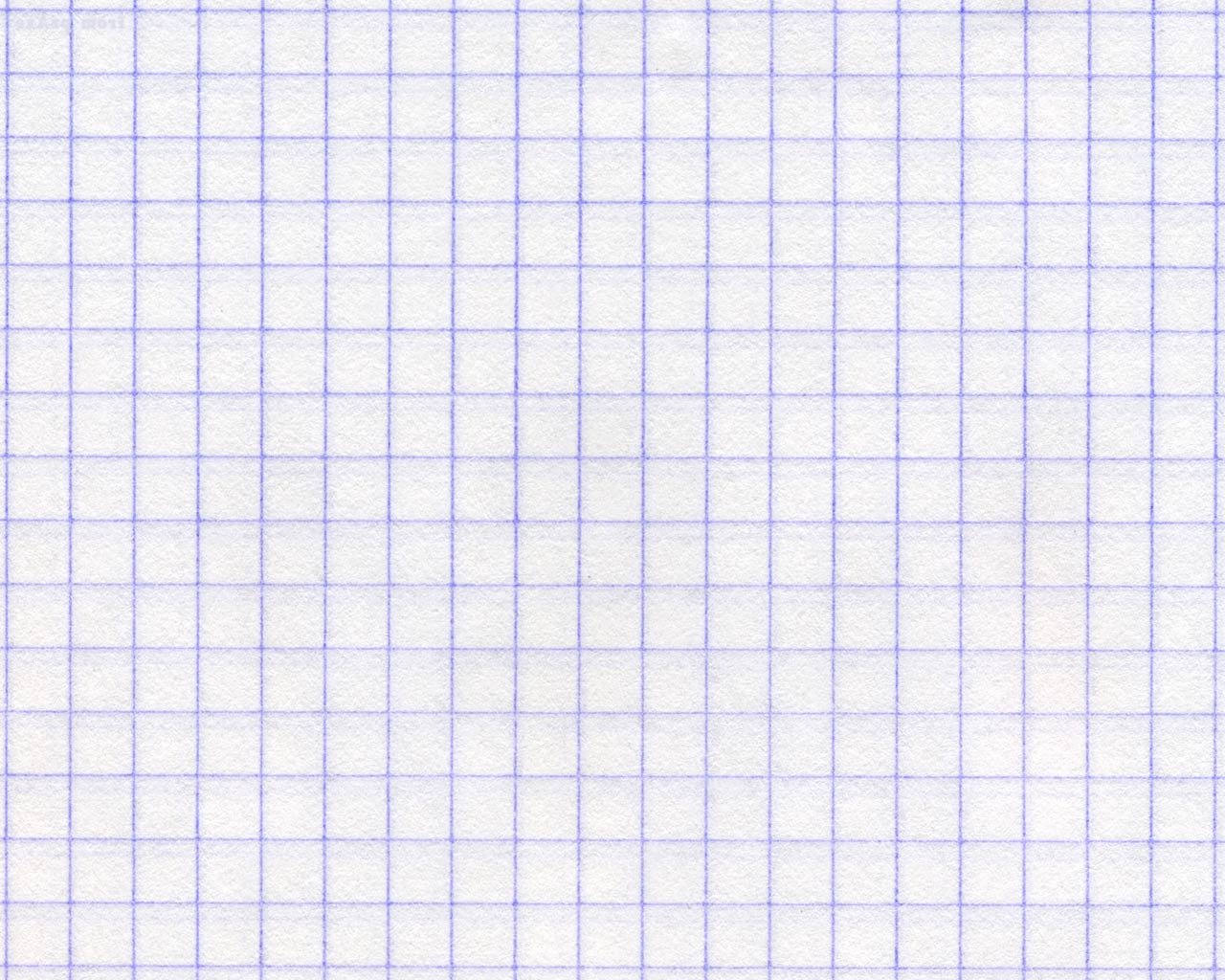 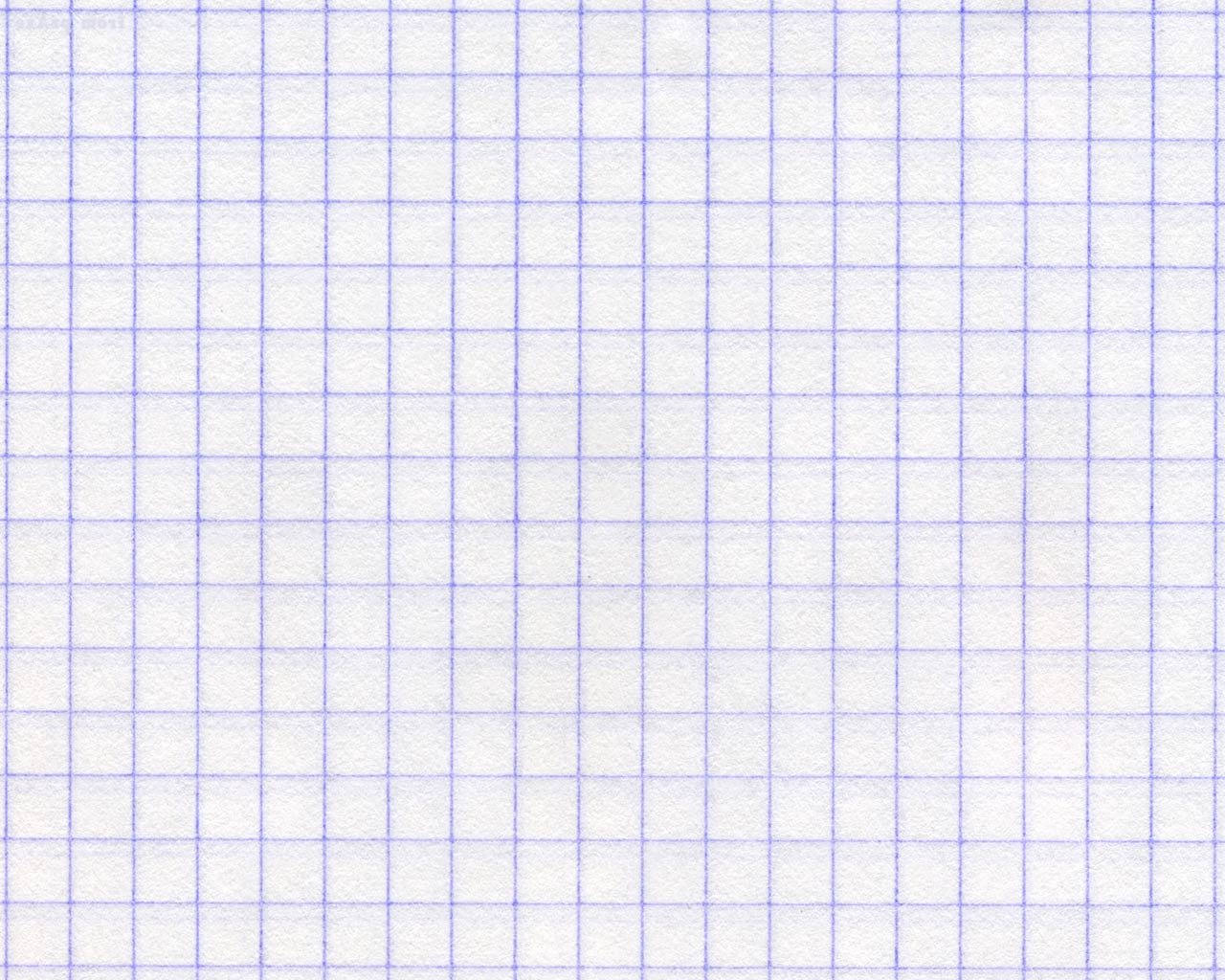 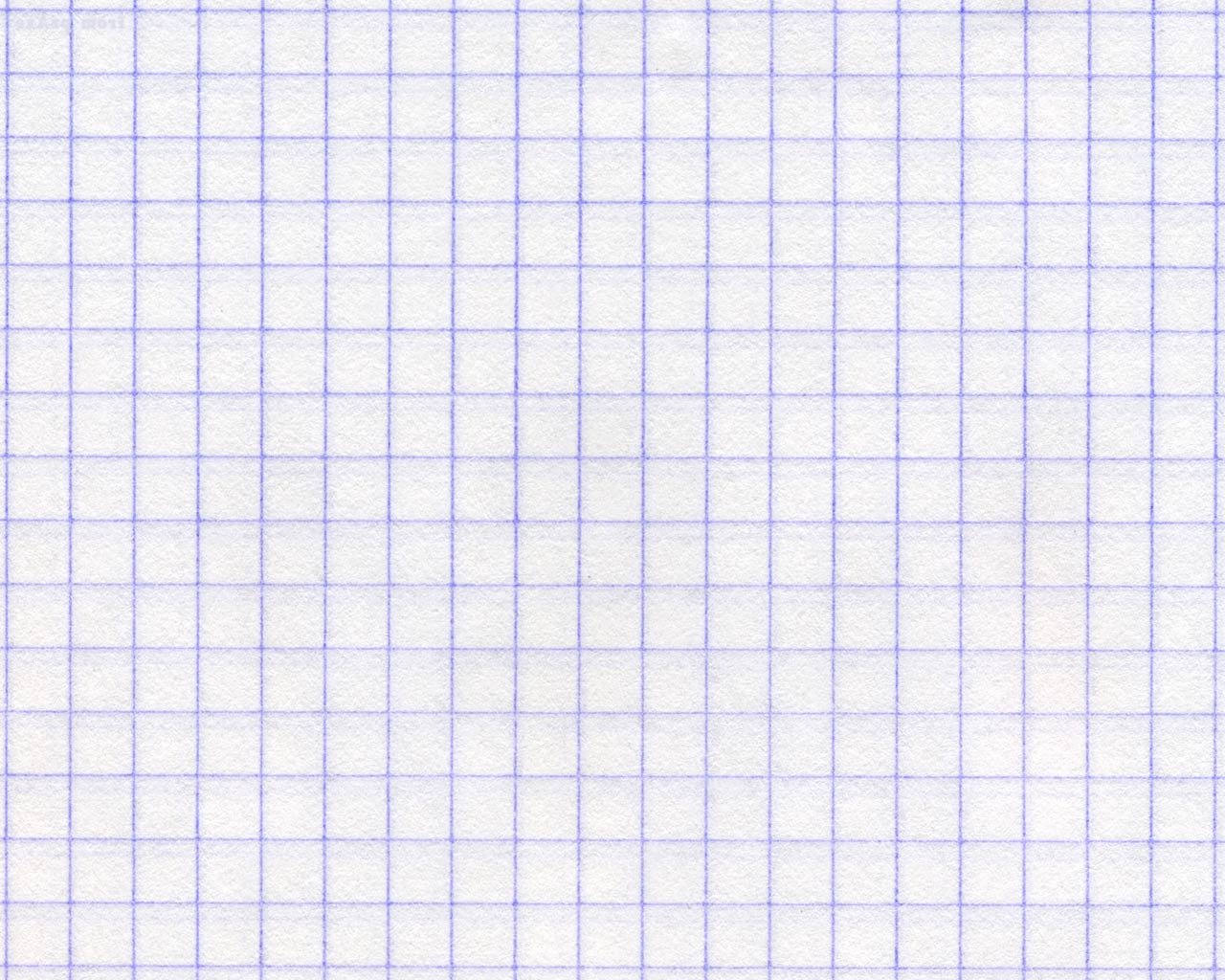 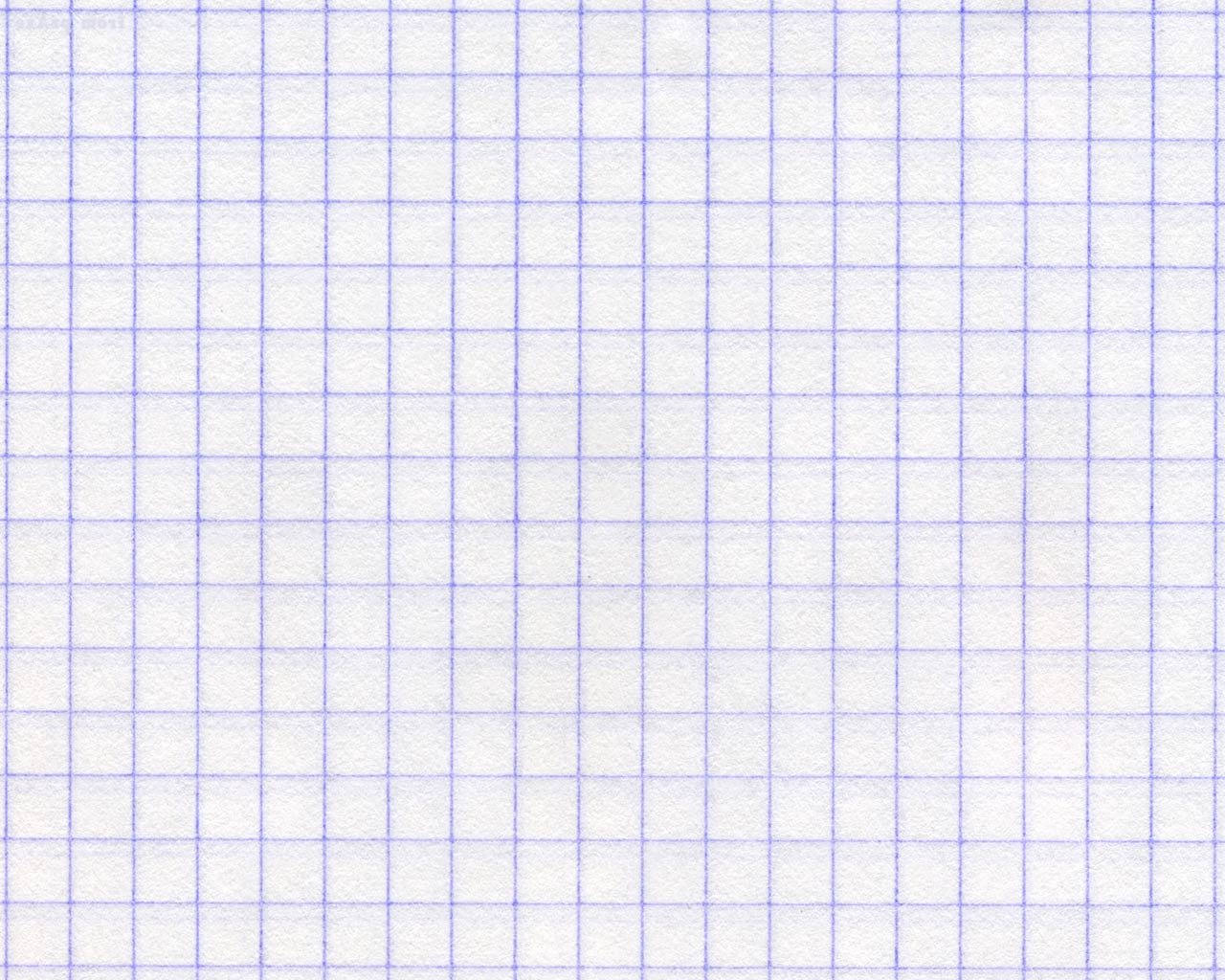 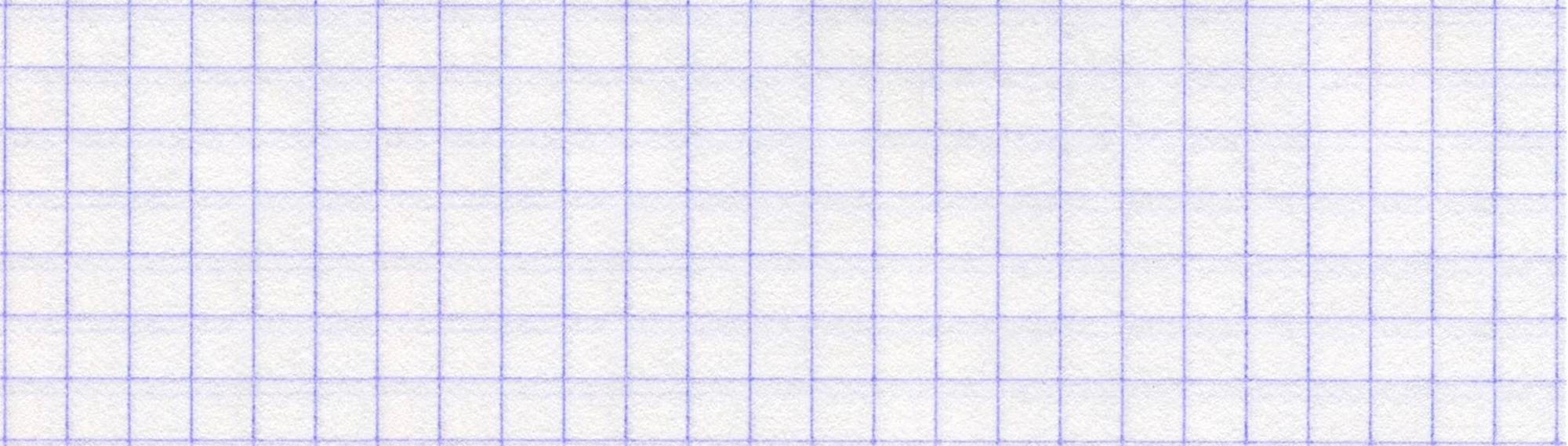 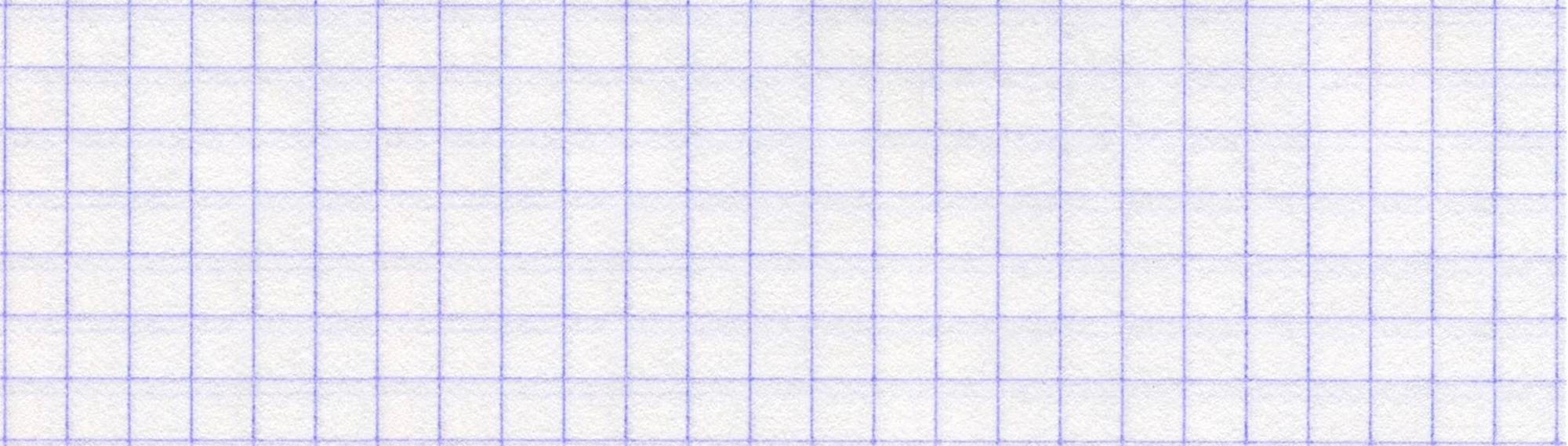 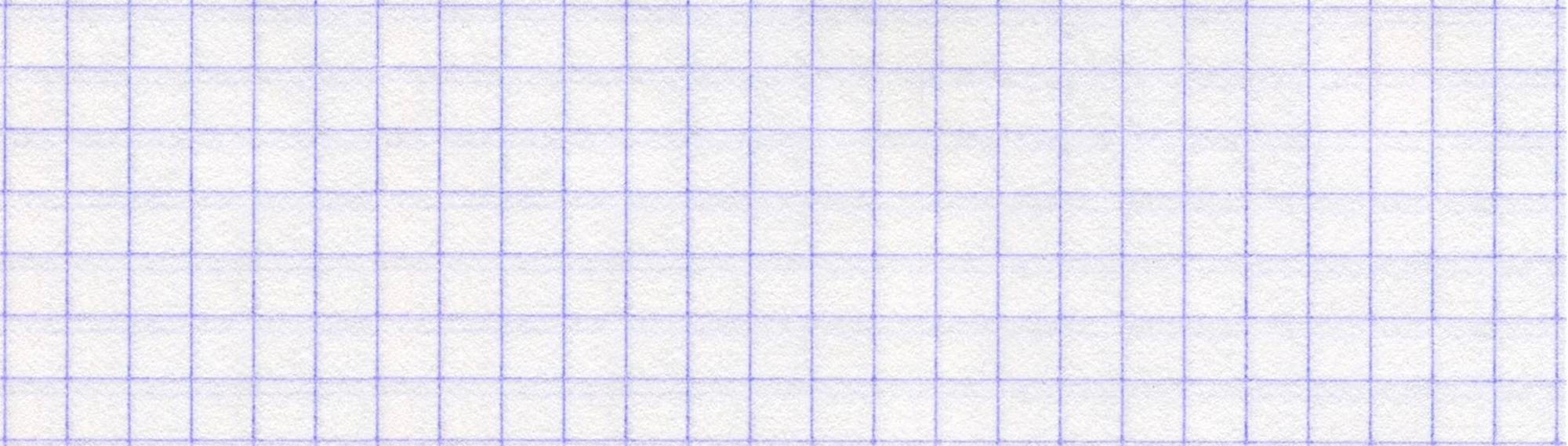 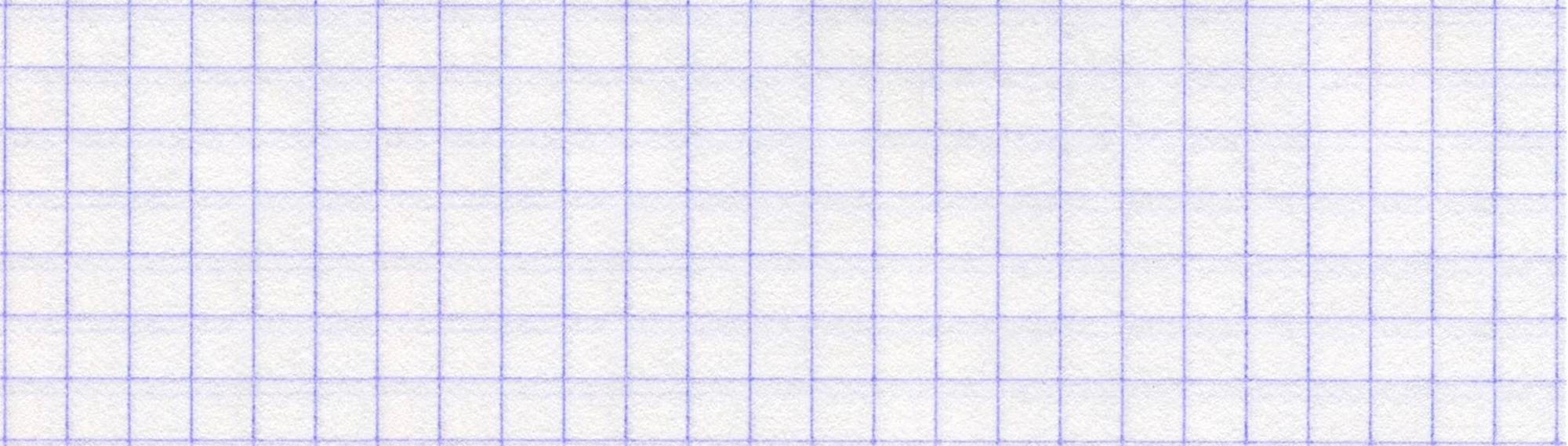 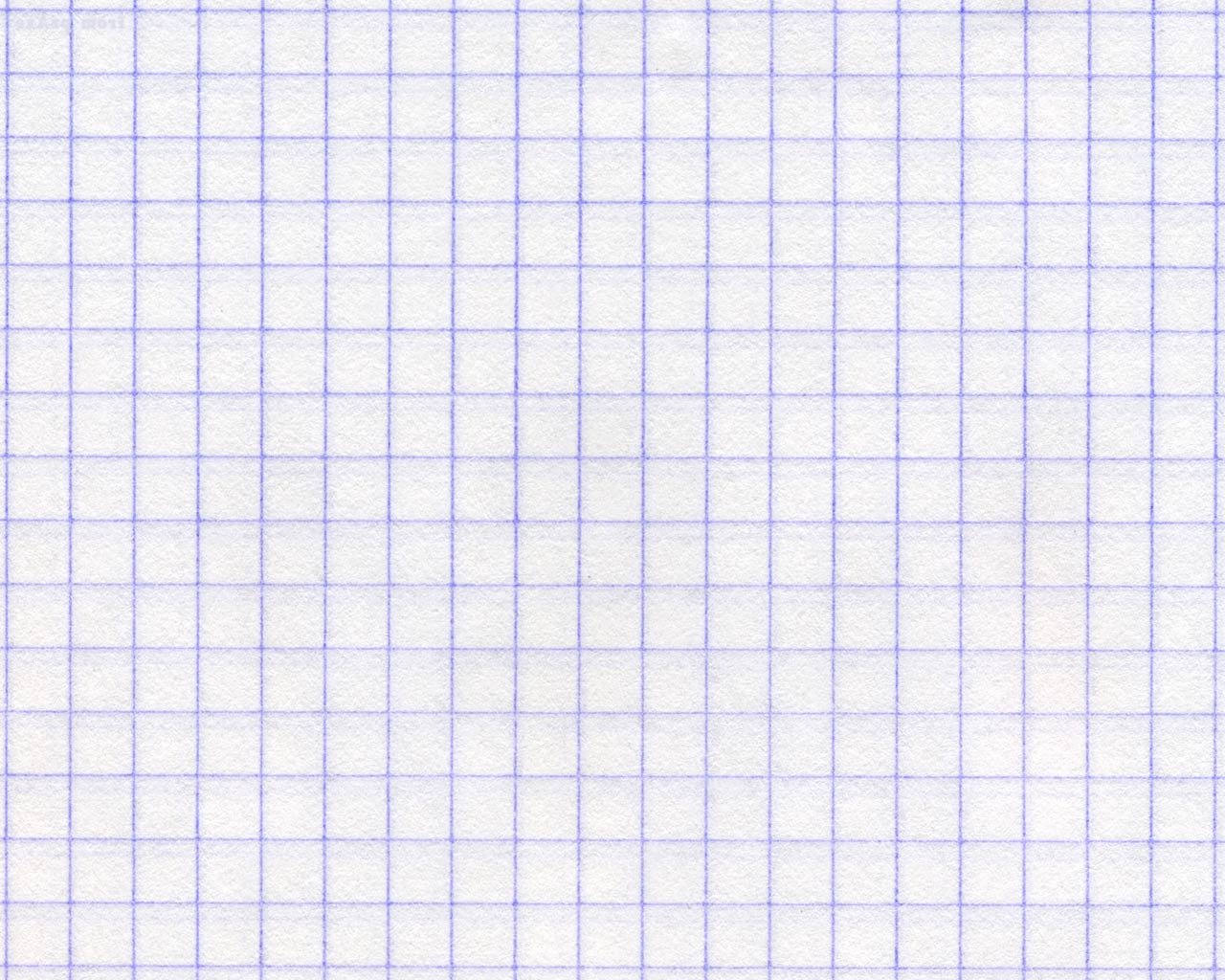 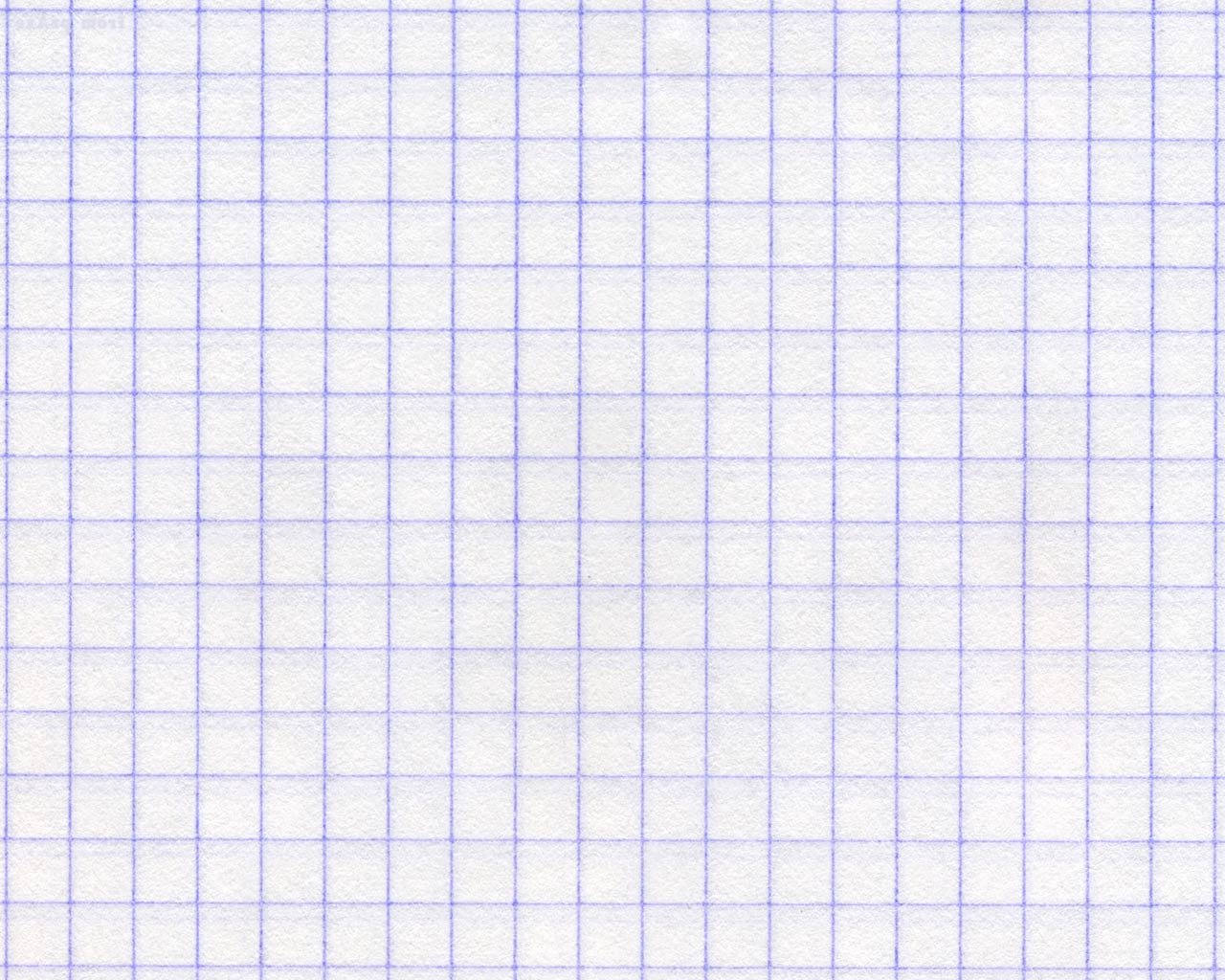 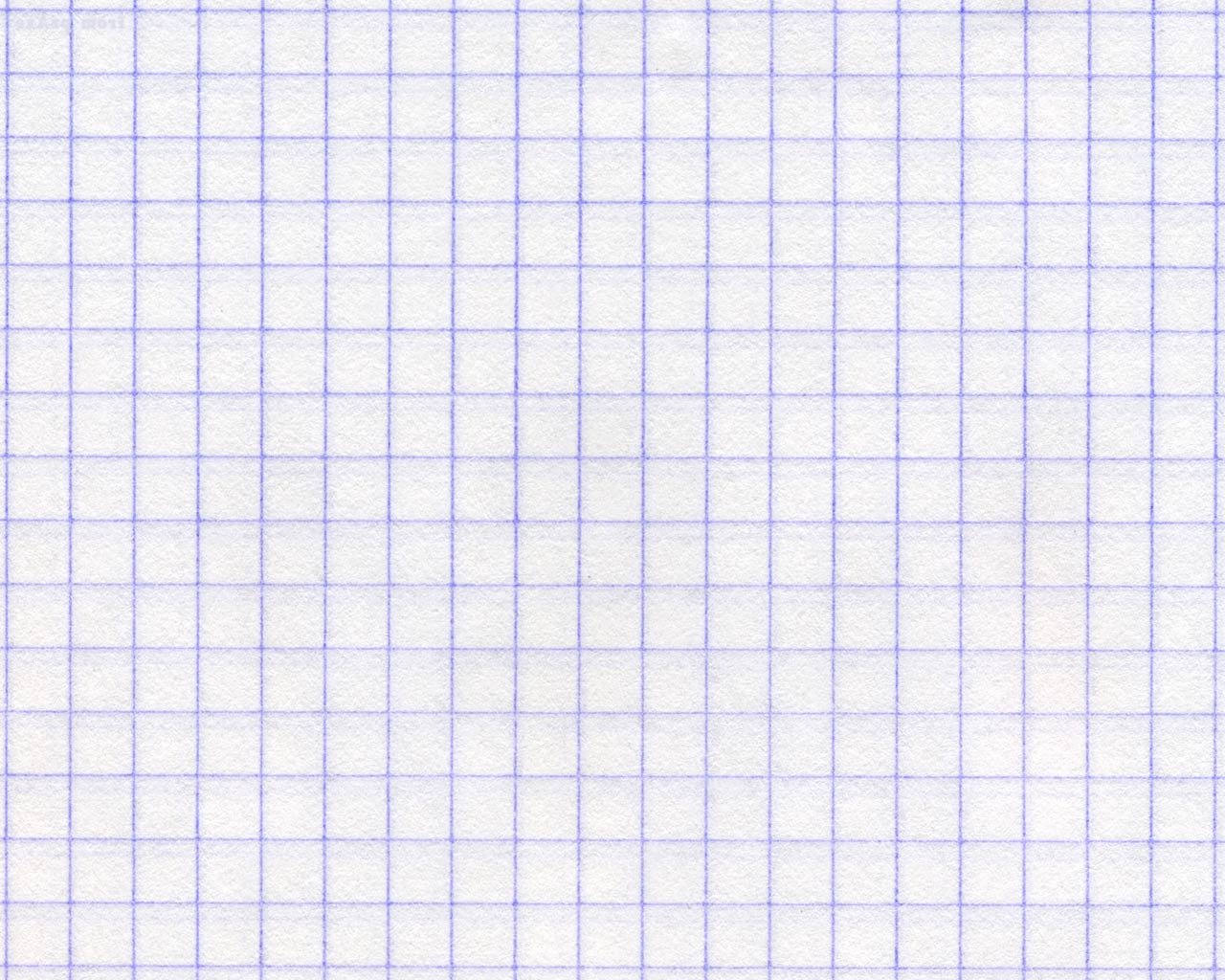 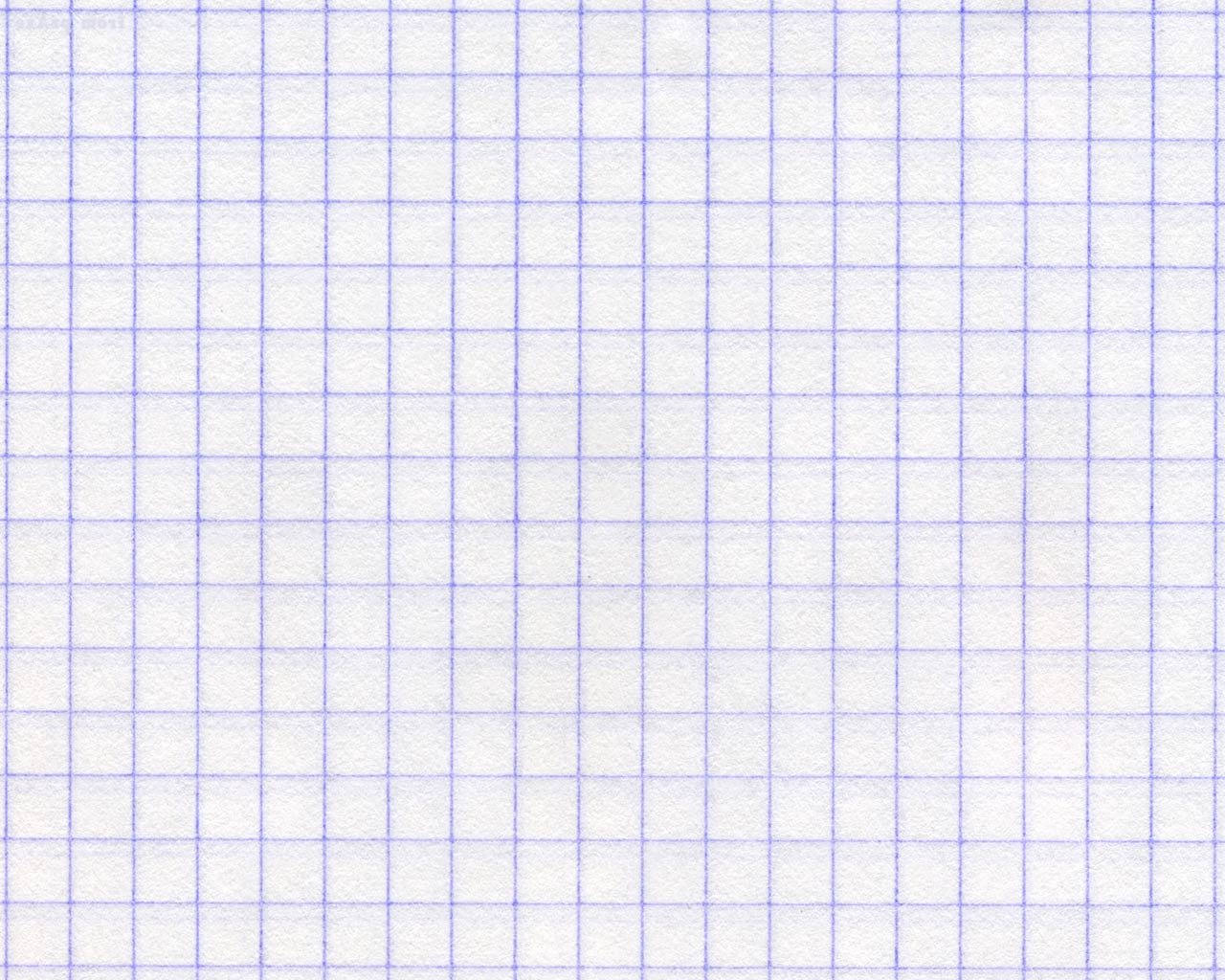 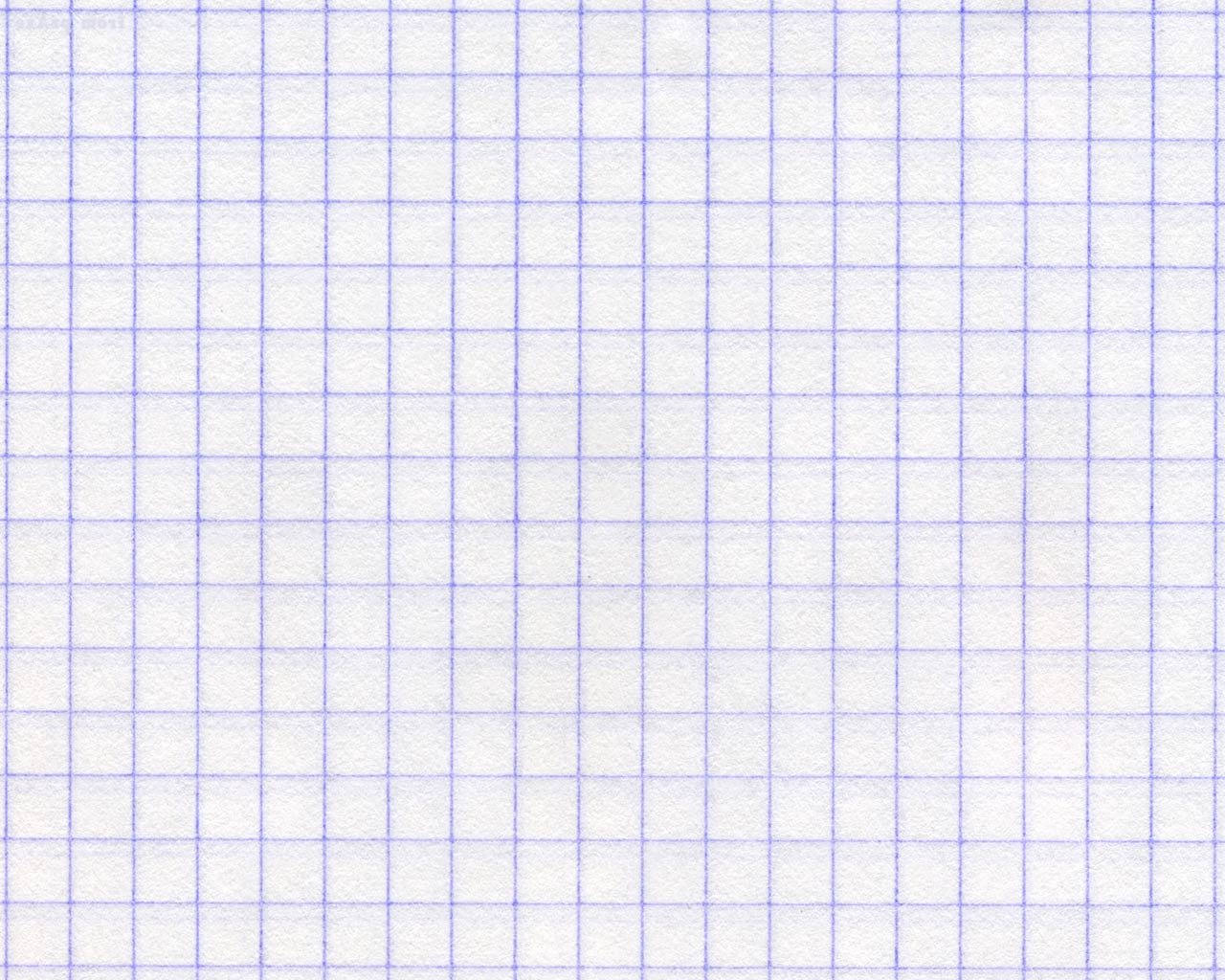 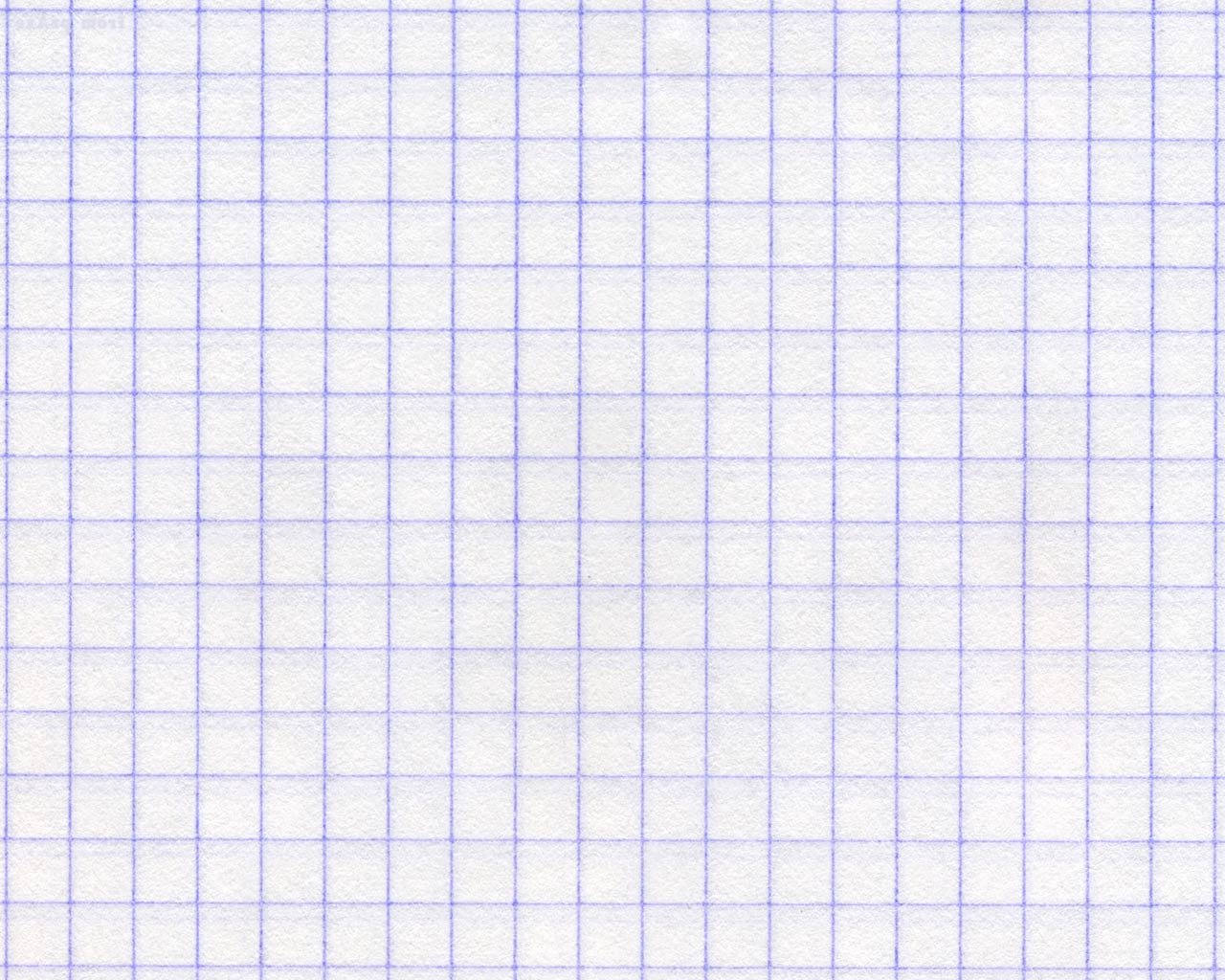 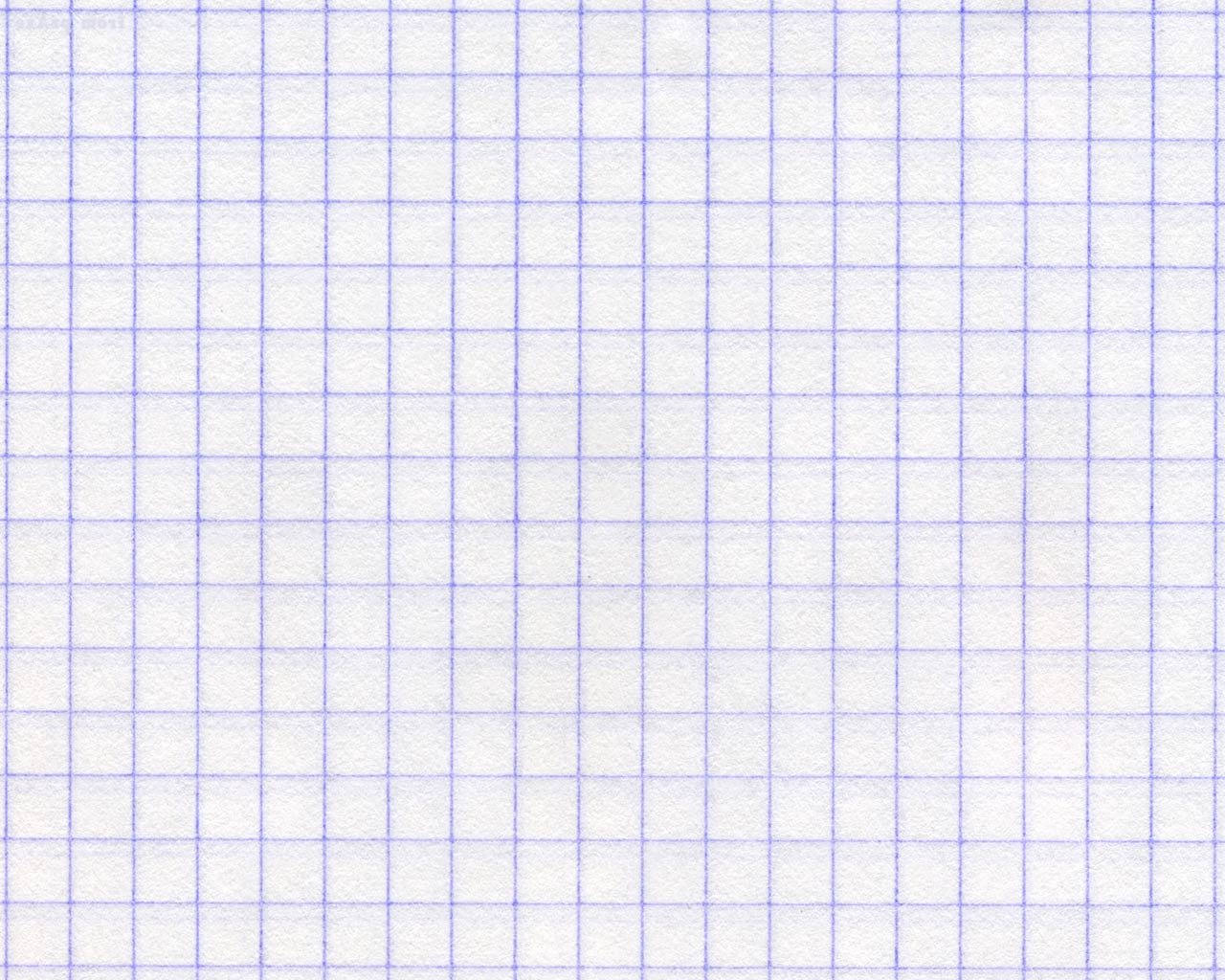 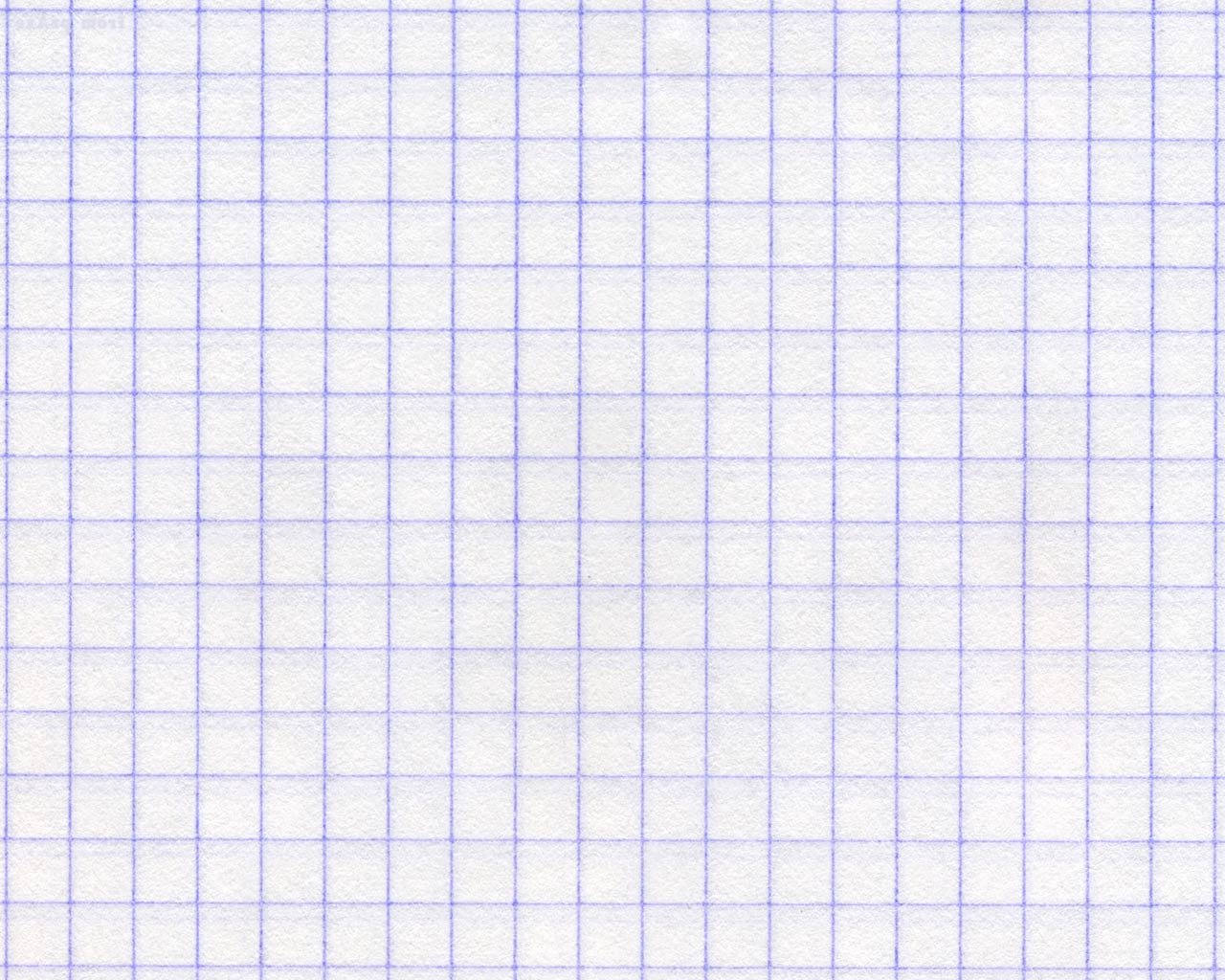 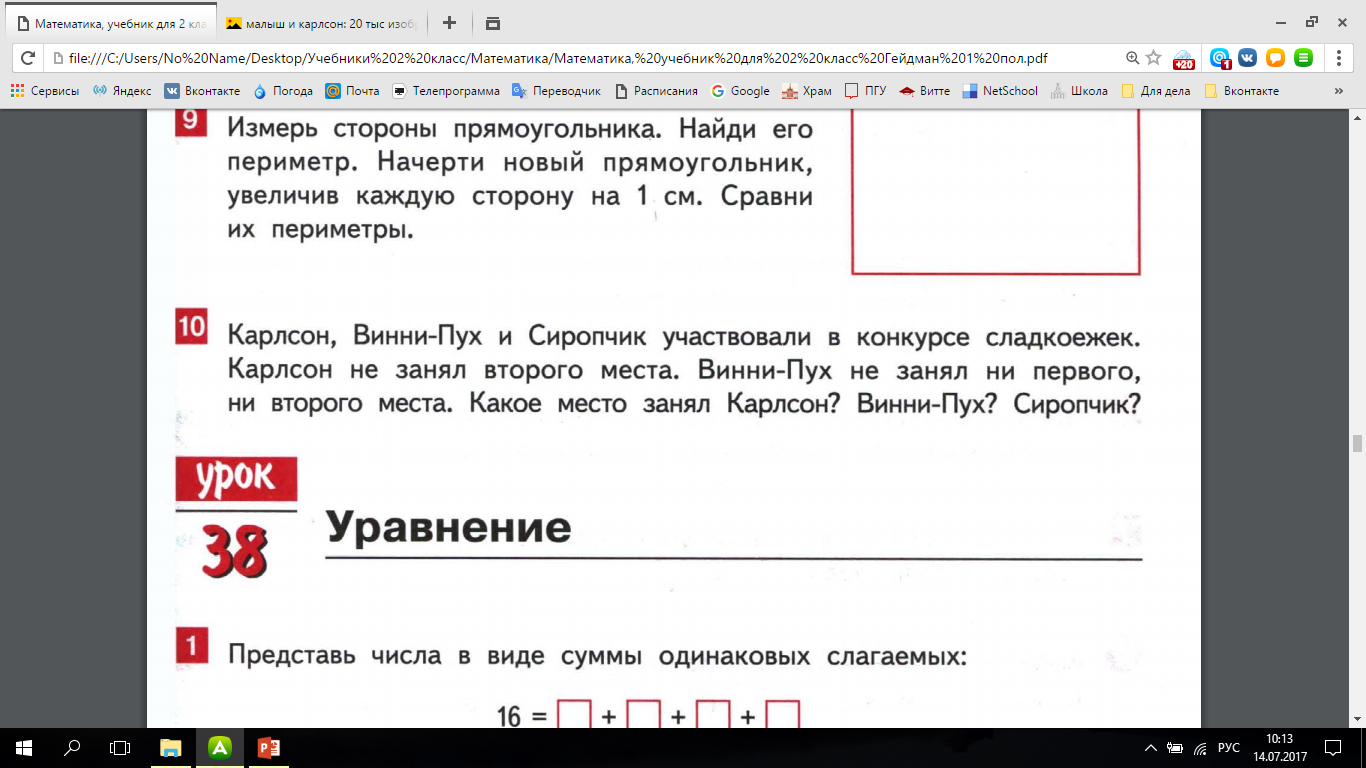 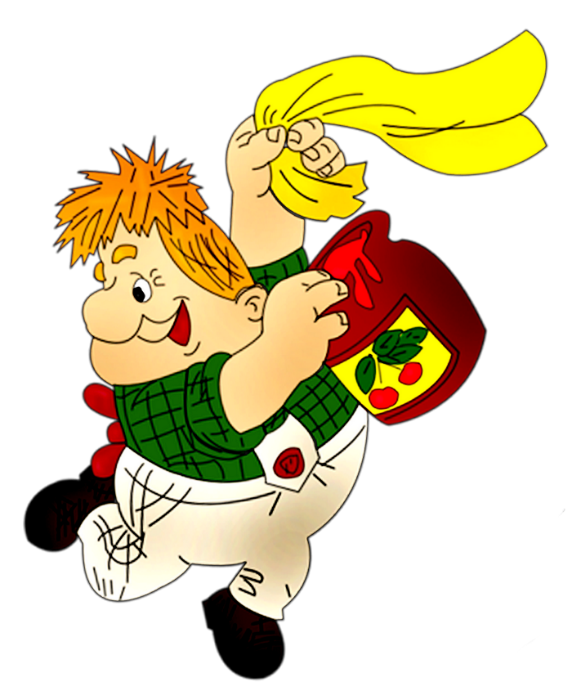 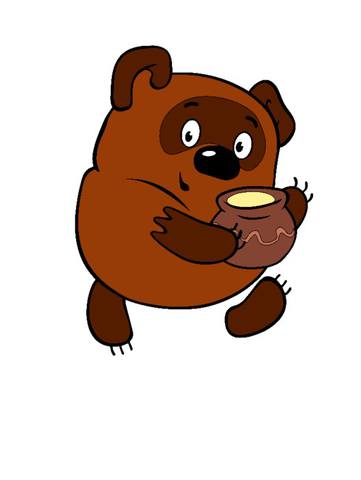 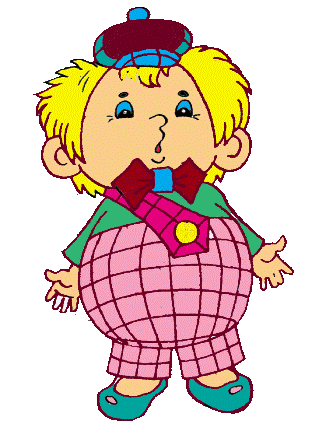 Давайте вспомним, чему мы учились сегодня на уроке.
Что показалось немного трудным?
Спасибо за урок! 
До новых встреч!
Что вам особенно понравилось?
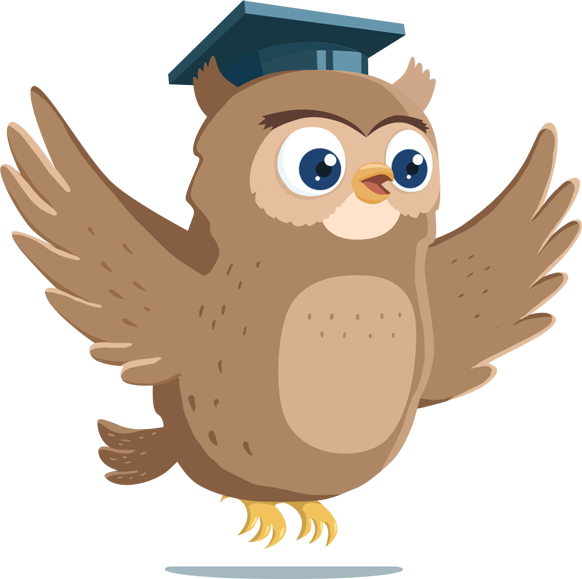 Домашнее задание:
С. 62 №4 (3 ур.), 
№6 (2 ст.), №8.
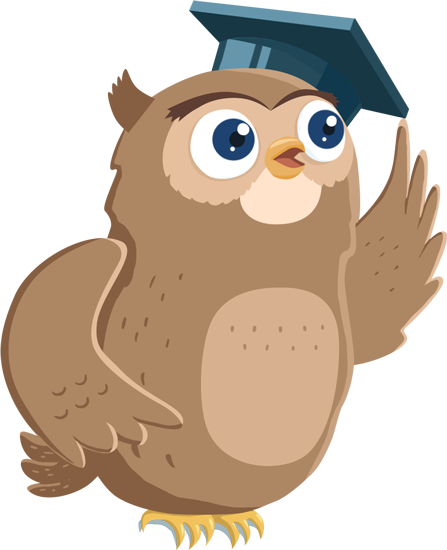 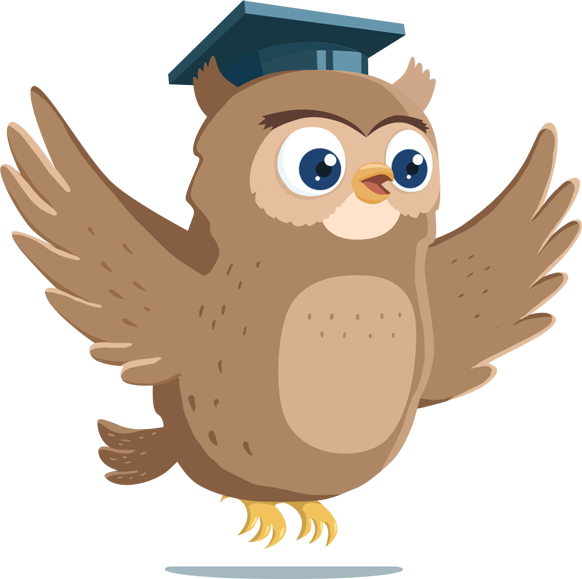 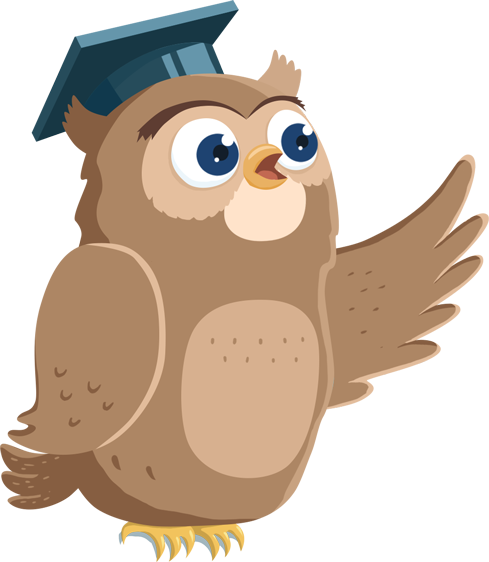 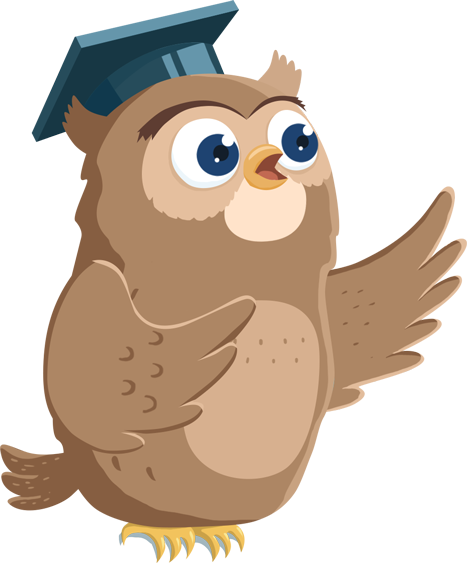 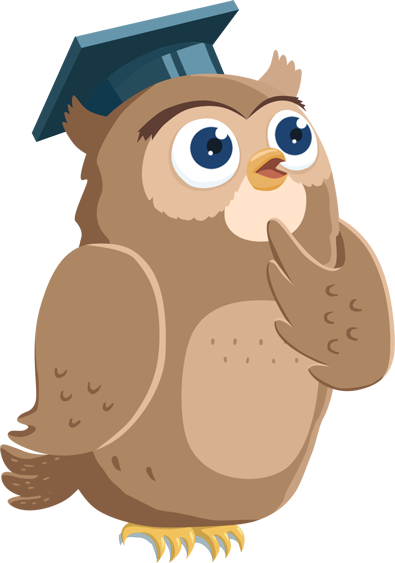 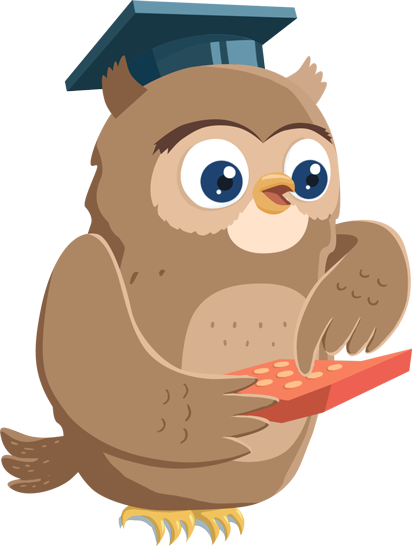 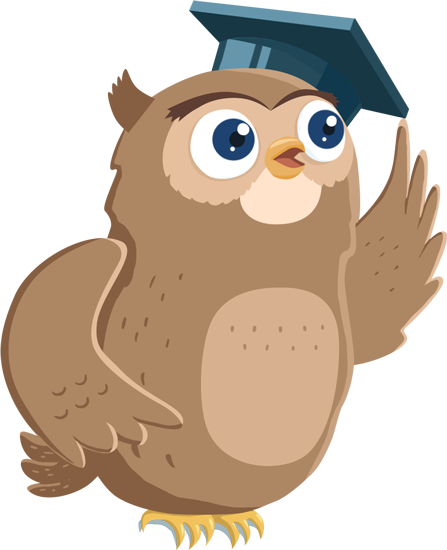